#WEBINARSUNIA
Edu-streaming: creación de canales de contenidos audiovisuales educativos en redes sociales
Ponente: MIGUEL ÁNGEL RUIZ 
Conductora: María Sánchez (Innovación UNIA)
Fecha: 04/10/2021
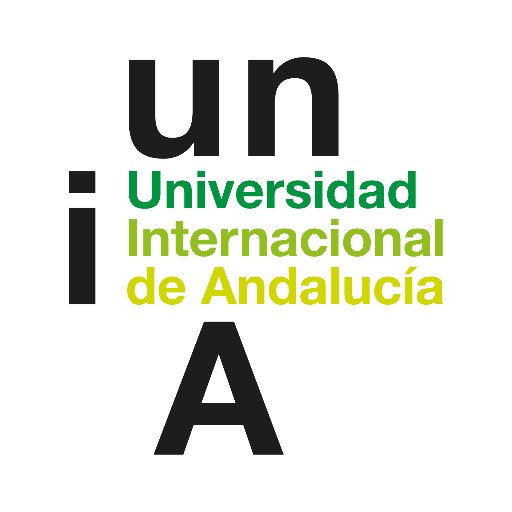 Webinars sobre e-learning, innovación y competencias digitales. Plan de formación y apoyo al profesorado 2021-22

Área de Innovación (@uniainnova)/ Vicerrectorado de Innovación Docente y Digitalización. Universidad Internacional de Andalucía
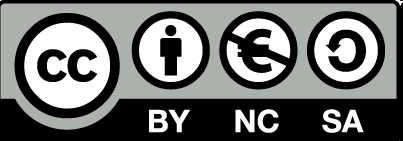 Miguel Ángel Ruiz Domínguez
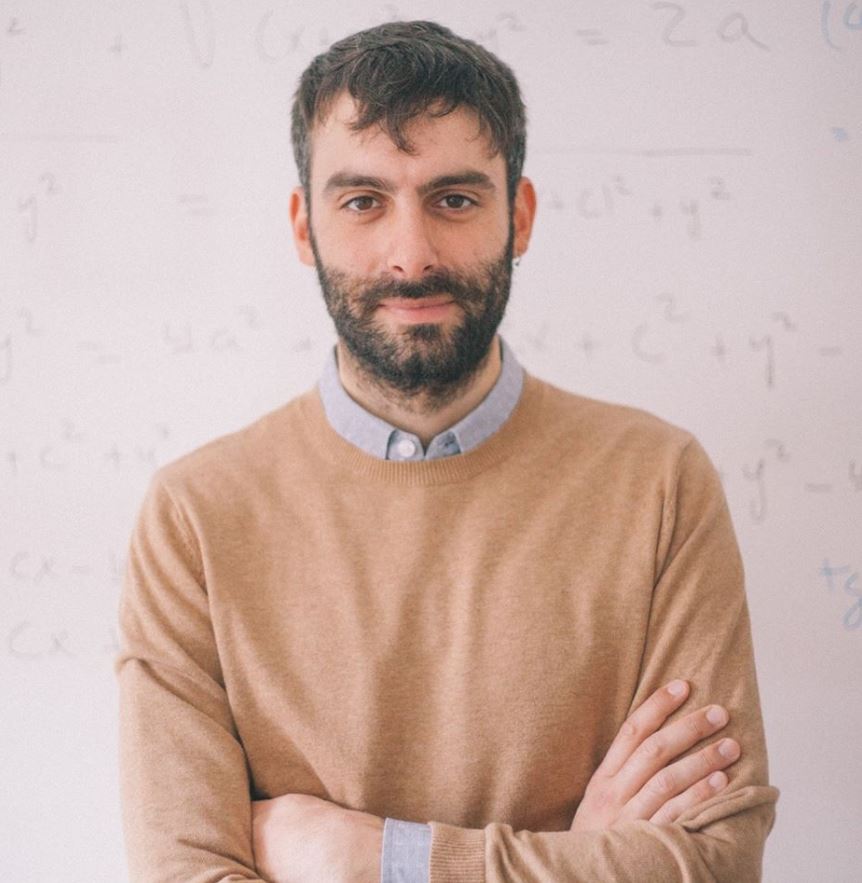 Soy doctor en Educación y docente universitario en la UNIR.  
Dirijo Yo Soy Tu Profe, portal educativo con más de 1 millón de páginas vistas mensuales.
Mantengo colaboraciones con medios de comunicación: 20minutos, Periódico Escuela o EcoAula. 
He presentado los programas de matemáticas de “Aprendemos en Casa” y, actualmente, "Aprendemos en Clan" de RTVE.
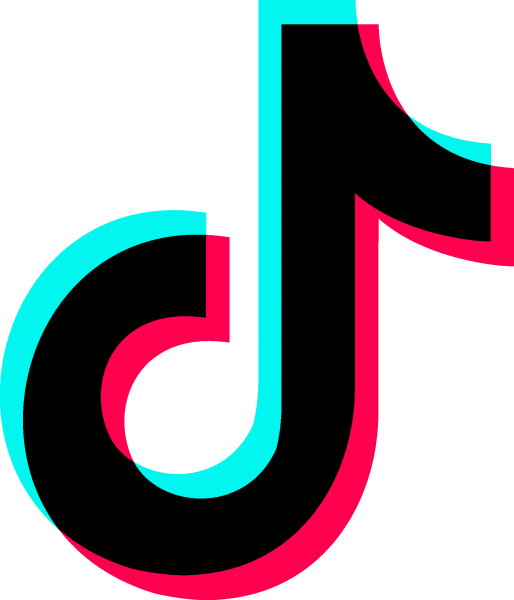 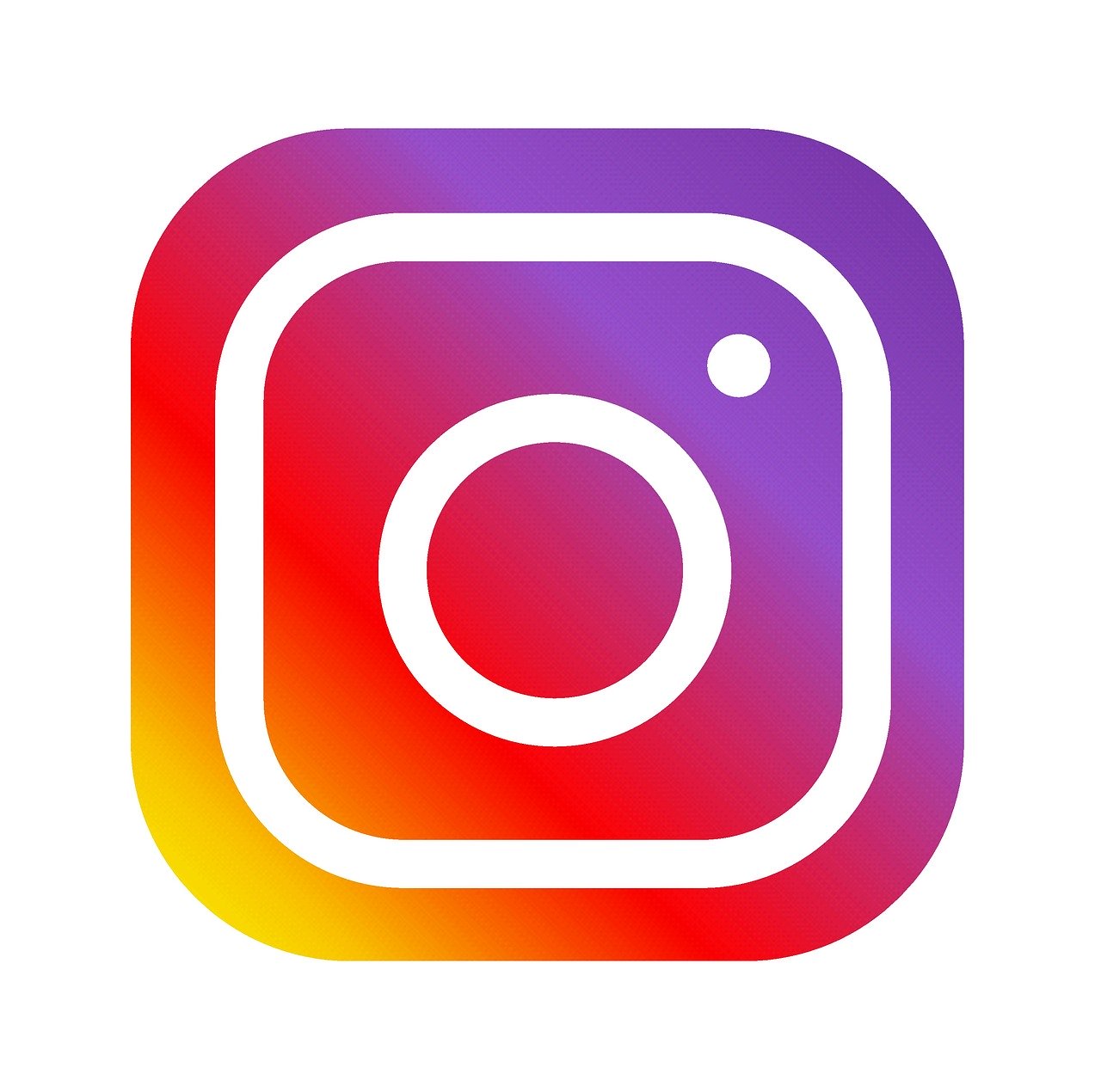 @yosoytuprofe
@yosoytuprofe
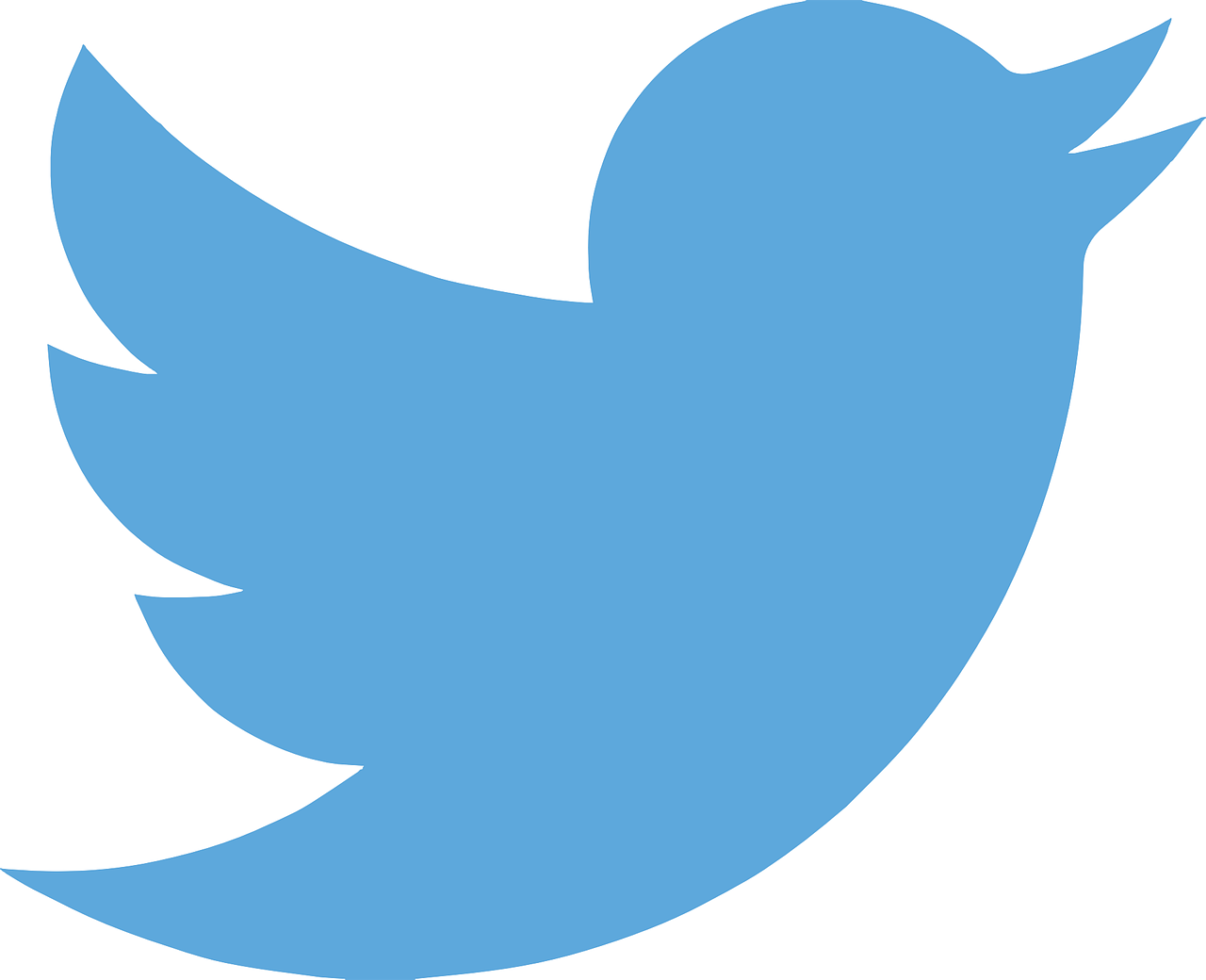 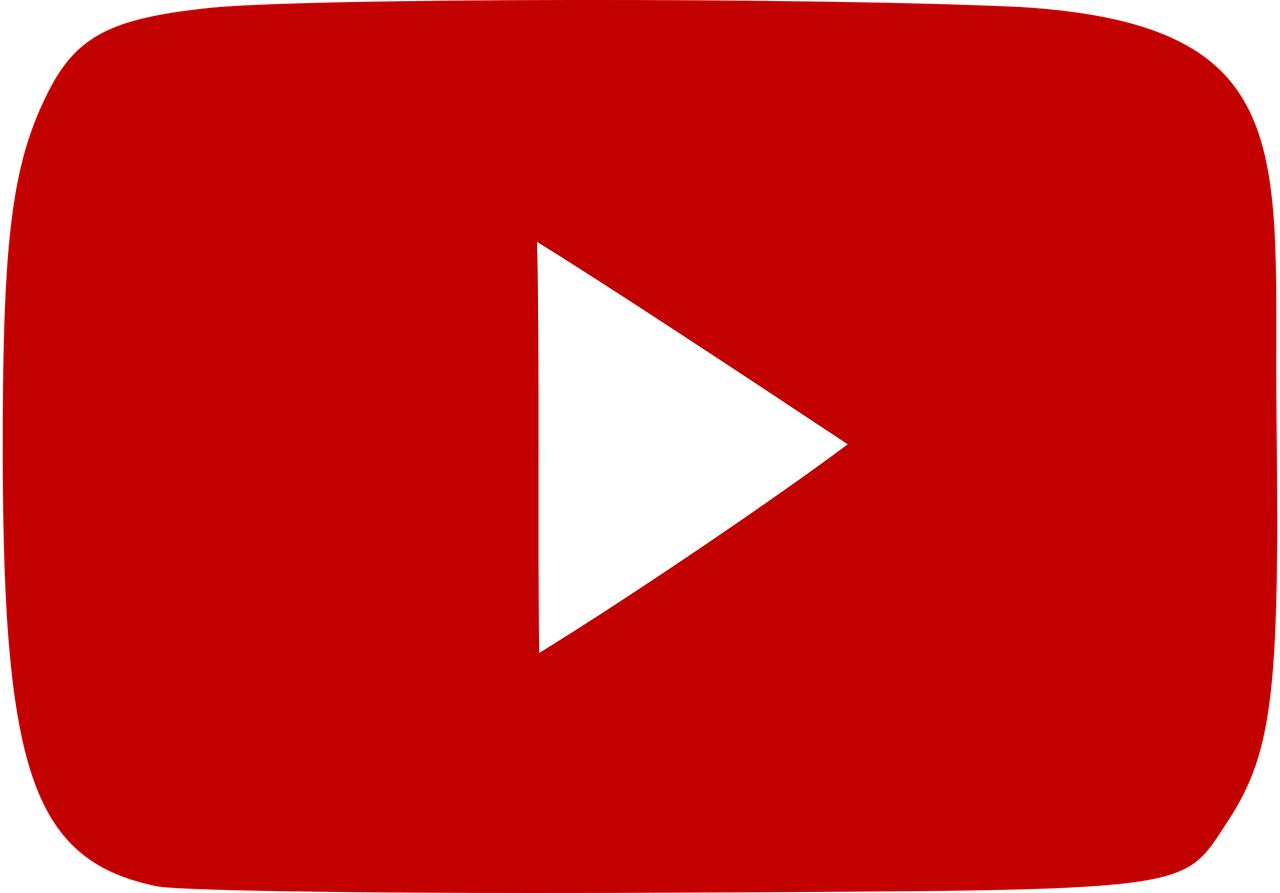 yosoytuprofe
@yosoytuprofe_
Contenidos
Redes sociales y educación:crear y publicar contenidos hasta realizar actividades
1
Análisis de redes sociales: ventajas/desventajas, estrategias, casos de referencia…
2
Construye tu propio entorno profesional:YouTube, Instagram, Twich y TikTok
3
Objetivos
Conocer la importancia de la comunicación dentro del mundo educativo. 
Aprender a compartir recursos educativos en la red en diferentes formatos y espacios digitales. 
Seleccionar las redes sociales más adecuadas para crear tu rol como docente virtual y poder ser autónomo en el seguimiento y mejora de tu presencia en redes.
Conocer y analizar las herramientas digitales a nuestro alcance para la creación de contenidos.
Promover el diseño y desarrollo de su propio canal de contenidos audiovisuales con carácter pedagógico.
1. Redes sociales y educación
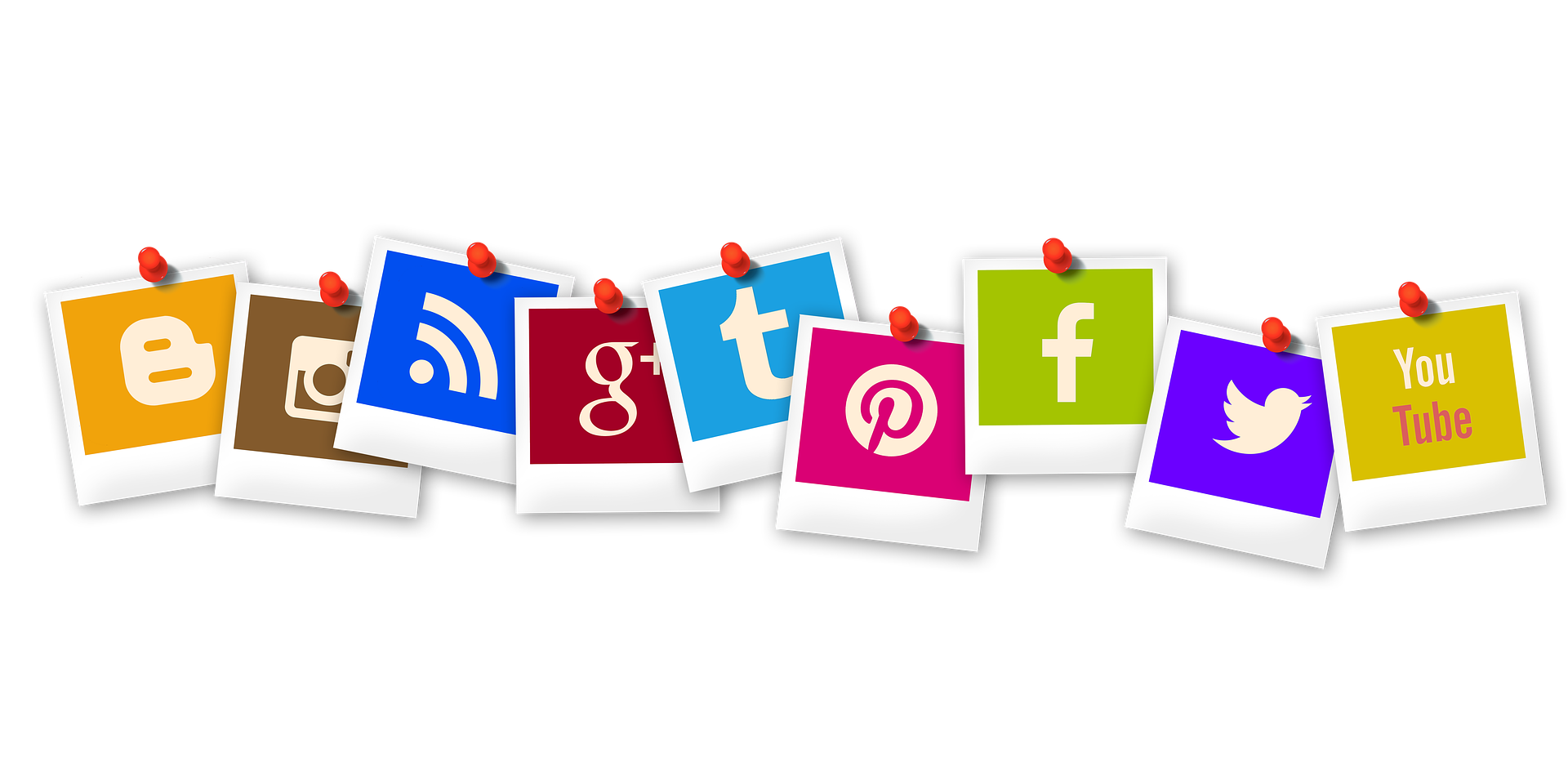 Fuente: Pixabay
¿Por qué utilizar las redes sociales?
MARCA PERSONAL
HERRAMIENTA EDUCATIVA
ENTORNO PERSONAL DE APRENDIZAJE
¡Compartir es vivir! 

¿Te animas?
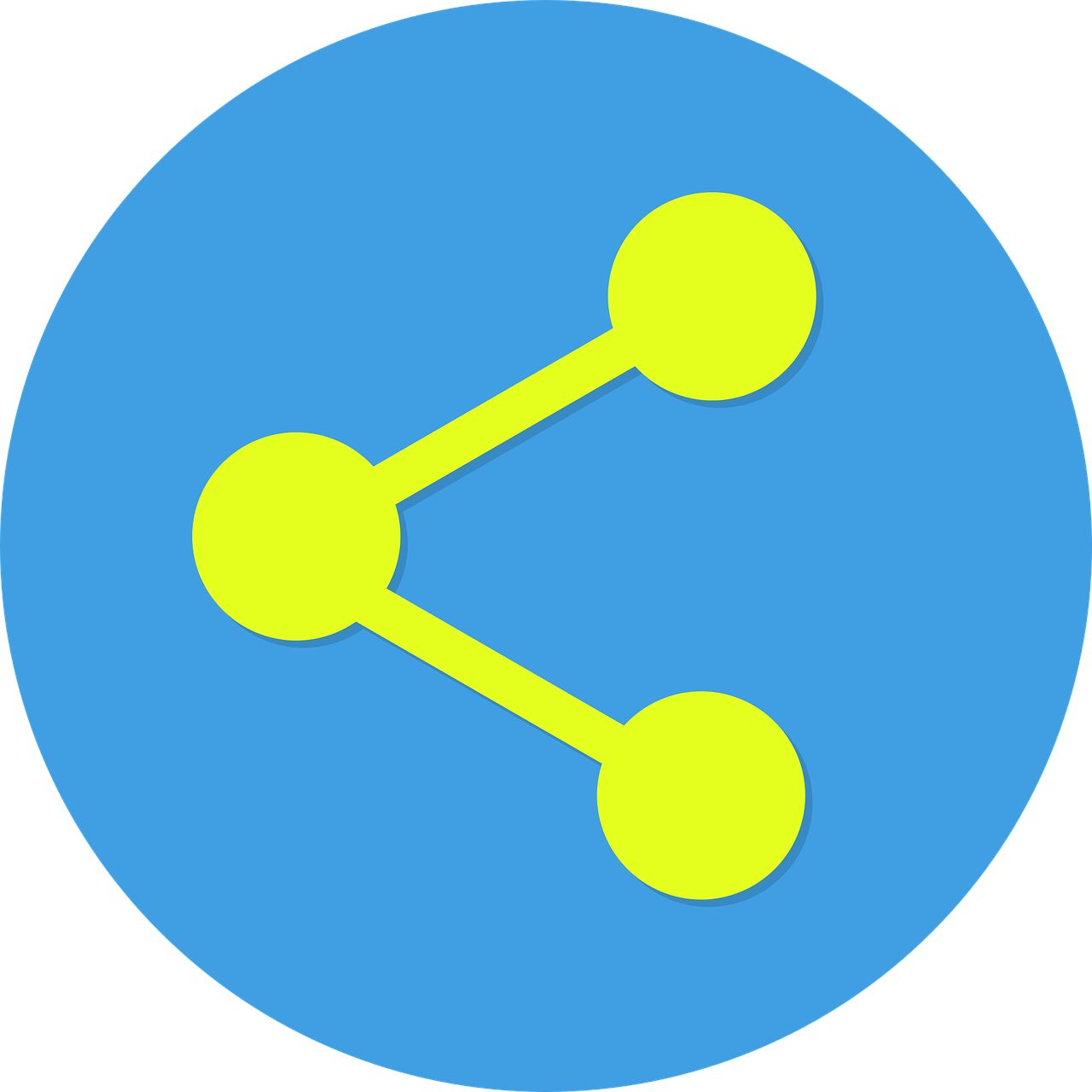 Fuente: Pixabay
Creación de contenidos
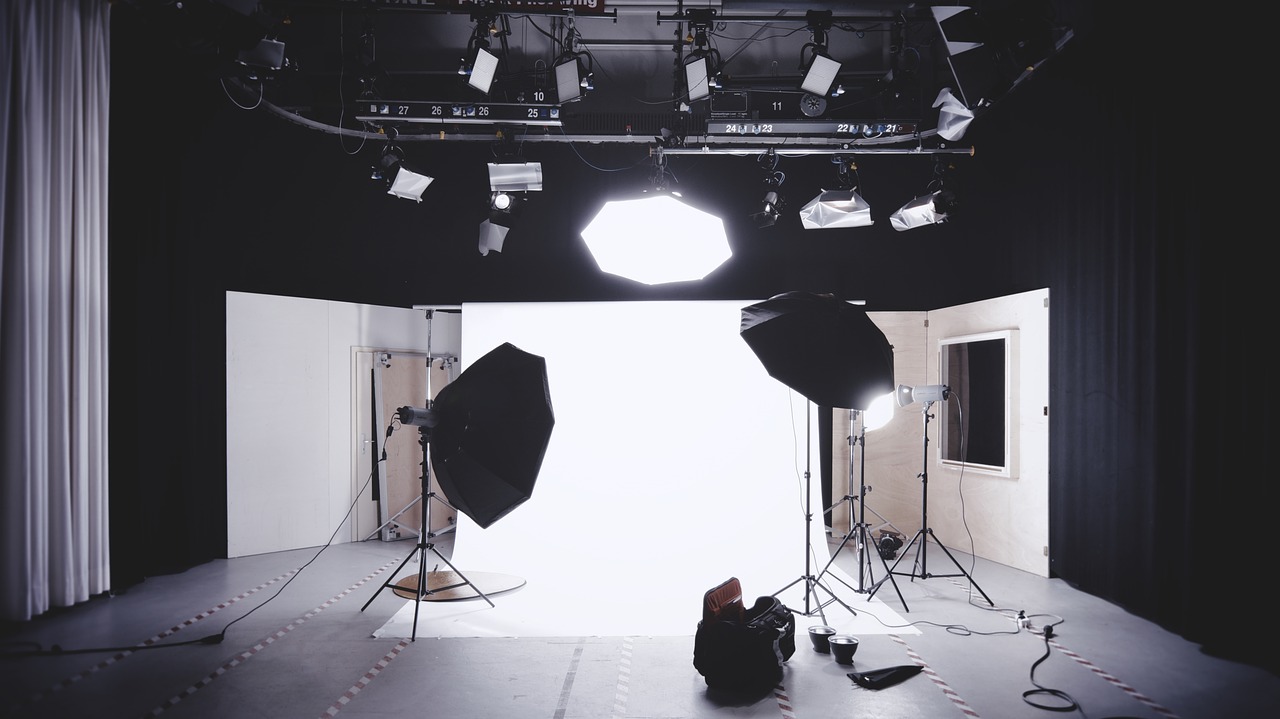 Grabación
Fuente: Pixabay
Lugar de grabación: 

Encuentra el mejor espacio de tu casa donde estés cómodo, tranquilo y haya silencio. 
¡Importante! La iluminación, si es un lugar con buenas ventanas, mejor.
Posición: Tal vez sentado te sientes más cómodo, busca tu posición ideal. 
Tipo de plano: 
Siempre en HORIZONTAL. 
Dejar un poco de aire a la derecha o izquierda. 
La cámara a la altura de los ojos (intento que no quede picada).
Comunicación: Mira a la cámara, al objetivo.  
Sonríe SIEMPRE.
Creación de contenidos
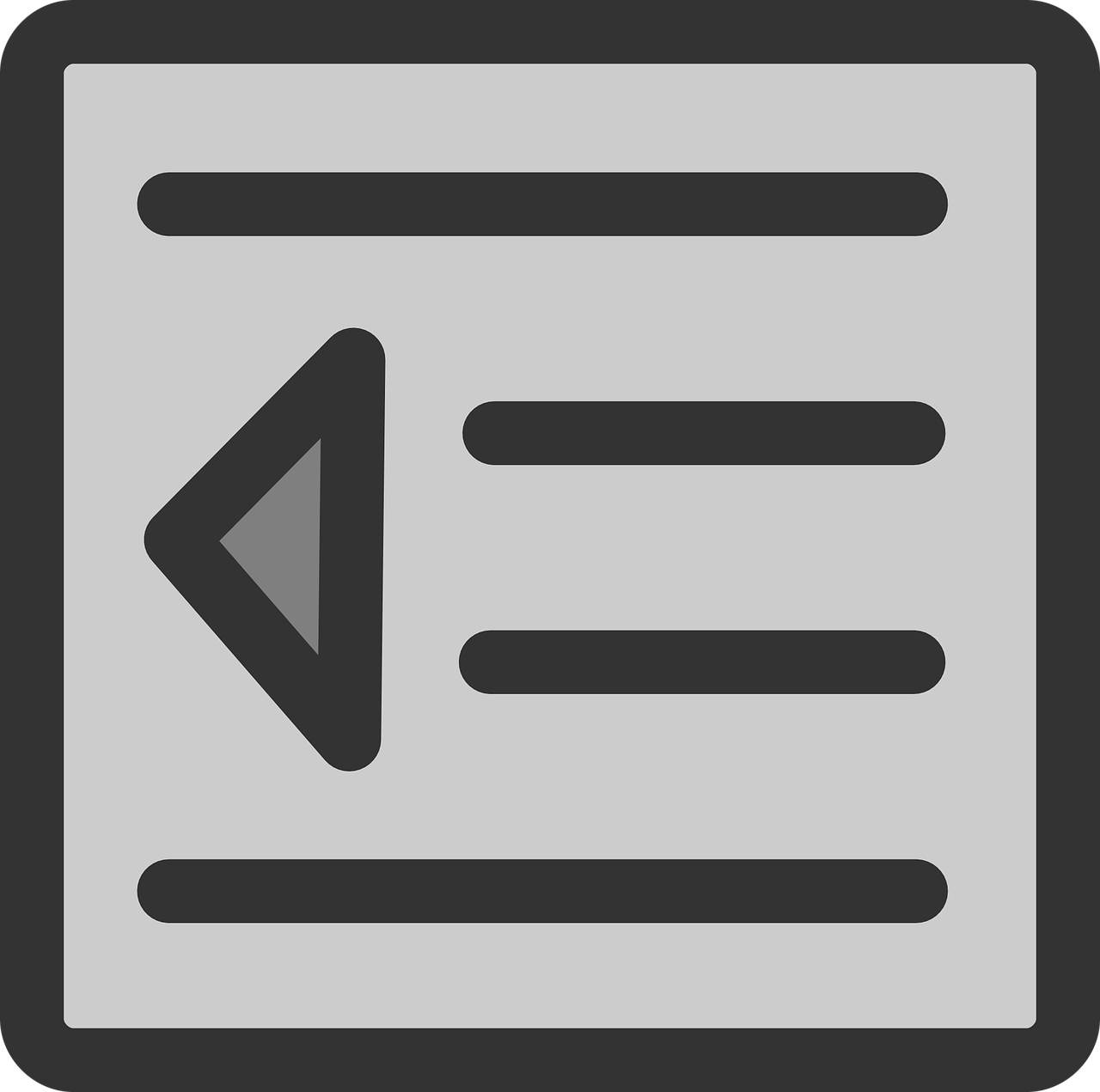 Crear un guion
Fuente: Pixabay
Introducción
Saludo breve en el que detallemos de qué vamos a tratar. Debe servir de gancho al espectador.  Tiene que atrapar. 

Desarrollo
Exposición del tema a tratar. Si no es una explicación plano secuencia sería ideal establecer pautas. 

Cierre
No te olvides de despedirte. Puedes buscar una frase “eslogan” que te represente. Invita a la participación, a seguir a tu canal. 

¡Importante! Apunta aspectos técnicos: mirar a la cámara, posibles mejoras con imágenes, audio …
Creación de contenidos: recursos
Banco de música
YouTube
Audios de forma gratuita y libre para utilizar en tus materiales, están listos para compartir sin problema.
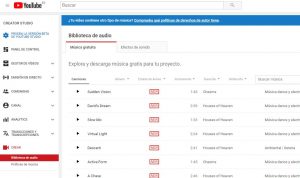 Free Music Archive  
Una de las mejores opciones. Cerró en 2009, pero sus recursos siguen disponibles.
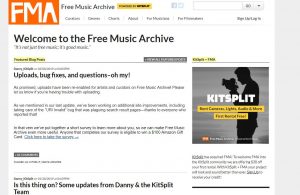 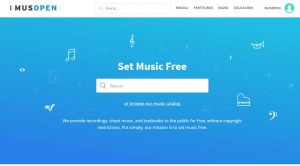 Jamendo 
Podrás encontrar miles de artistas independientes.
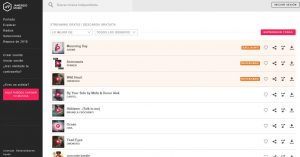 Audionautix
Multitud de sonidos de distintos géneros libre para uso incluso comercial.
Creación de contenidos: recursos
Banco de imágenes
Pixabay: puedes encontrar completamente gratis vectores e ilustraciones para acompañar tus trabajos. 
Unsplash: puedes encontrar una amplia gama de imágenes libres de derechos. 
Pikwizard: más de 100.000 imágenes completamente gratis. 
Pexels: imágenes con muy buena calidad sin necesidad de registrarse.
Kaboompics: multitud de imágenes en alta calidad listas para descargar.
Burst: imágenes con un carácter más comercial. 
Gratisography: puedes encontrar imágenes de autor. 
Freepik: podrás encontrar infinidad de recursos gráficos completamente gratis.
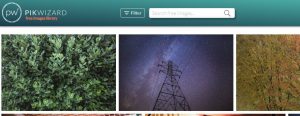 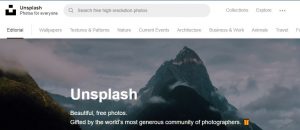 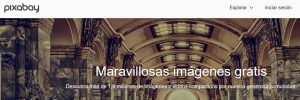 Creación de contenidos: recursos
Aplicaciones para editar
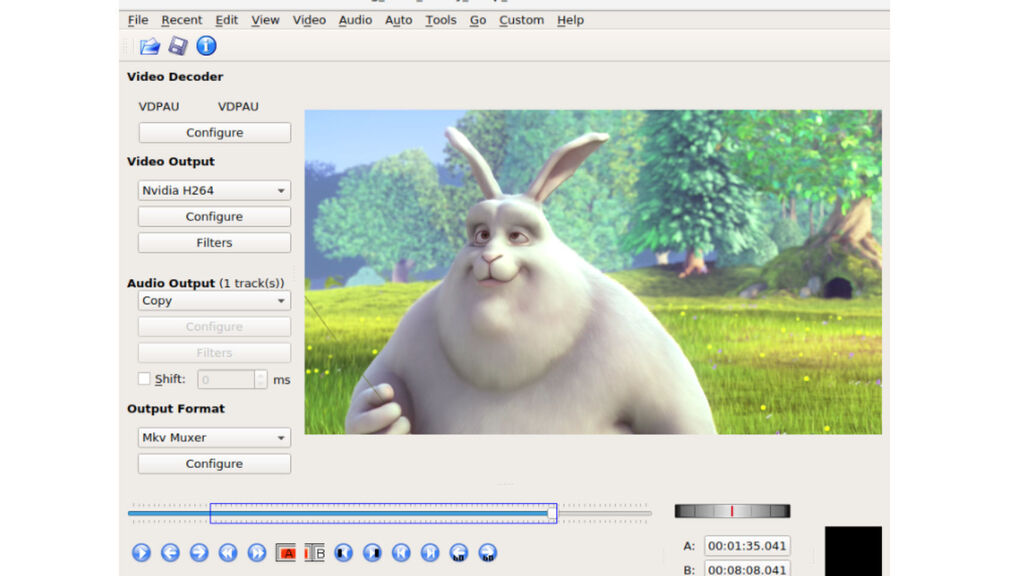 Avidemux
Software libre que permite ediciones simples: cortar, filtrar o añadir pistas de audio. software libre
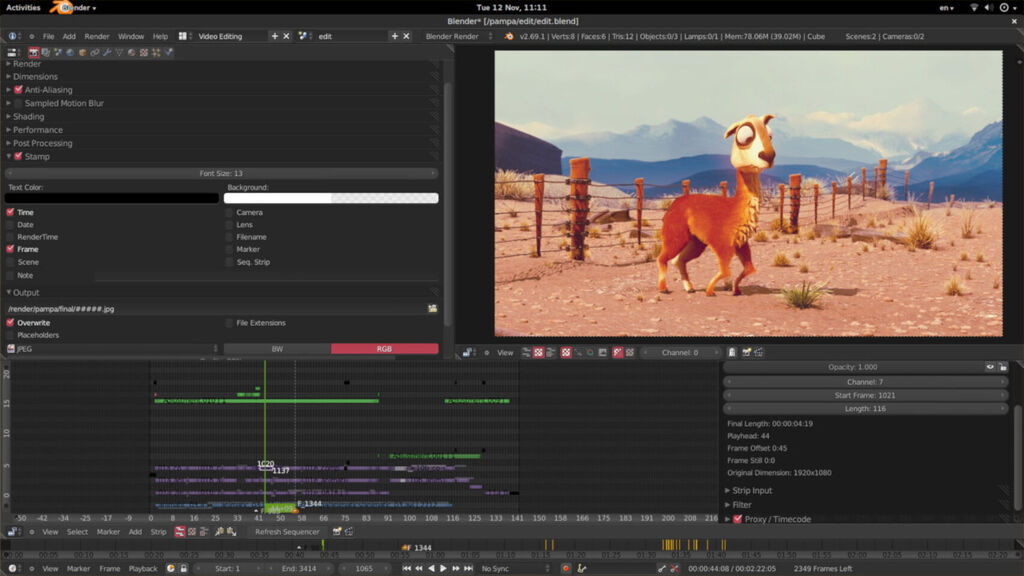 Blender
Programa de código abierto que llega a permitir contenidos en tres dimensiones.
Shotcut
Programa de código abierto tanto para Windowa, Linux y Mac.
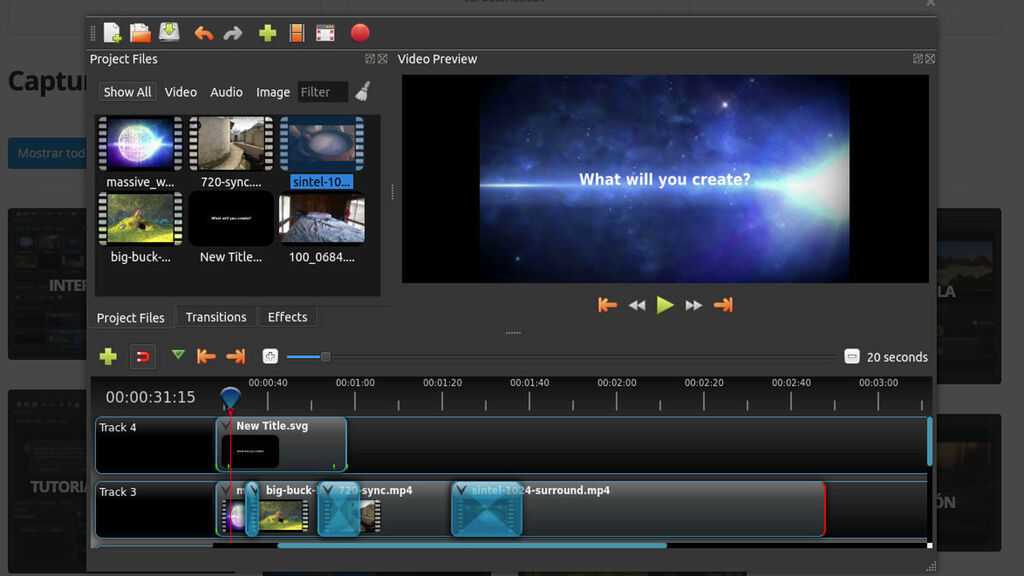 OpenShot
Programa recomendado, pero con funciones más complejas.
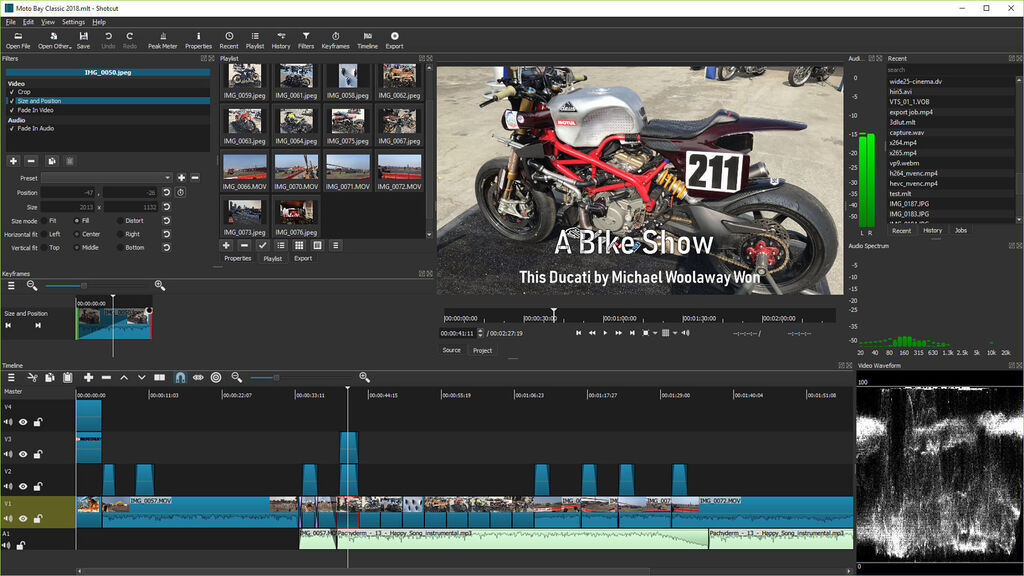 Actividades para trabajar con redes sociales en el aula
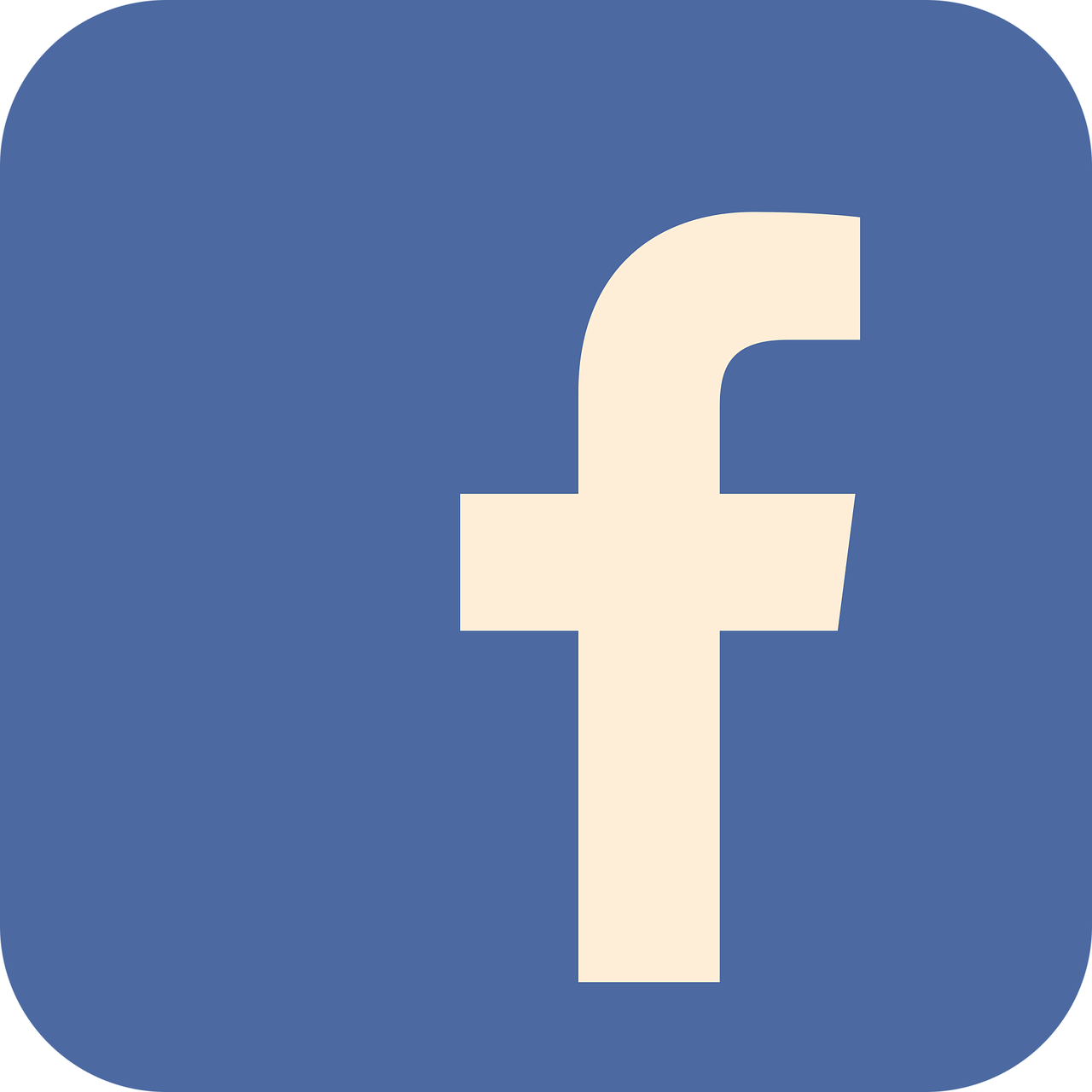 1
Crear un debate en Facebook
Plantea un debate a través de un grupo de Facebook. 
Guía el debate a través de preguntas.  
Valora las aportaciones y los códigos de conducta.
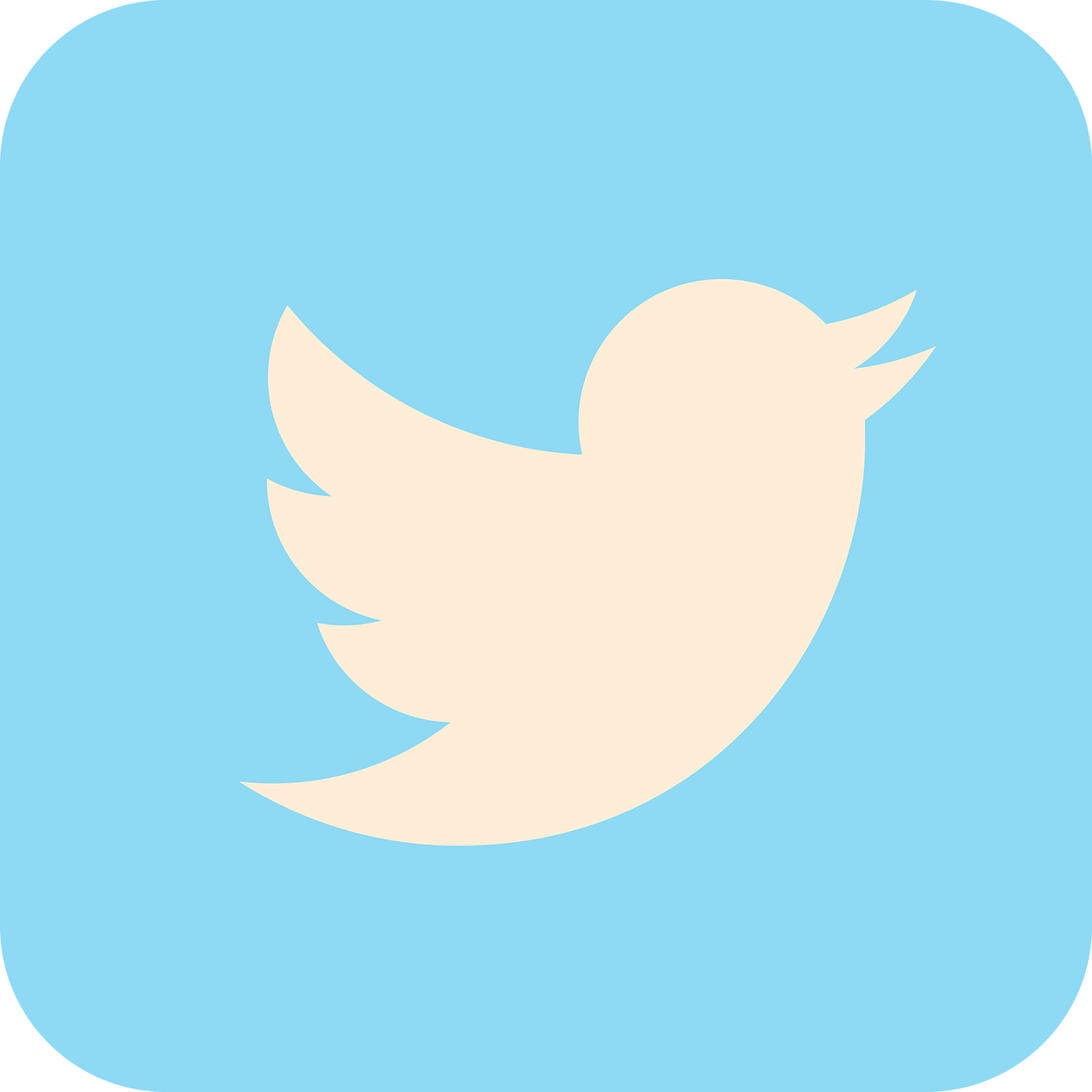 Juega a simular hilos de Twitter
2
Propón un tema o déjalo a su imaginación. 
Mantén las estructuras de Twitter.  
Fomenta la investigación, la creatividad y las habilidades de lecto escritura.
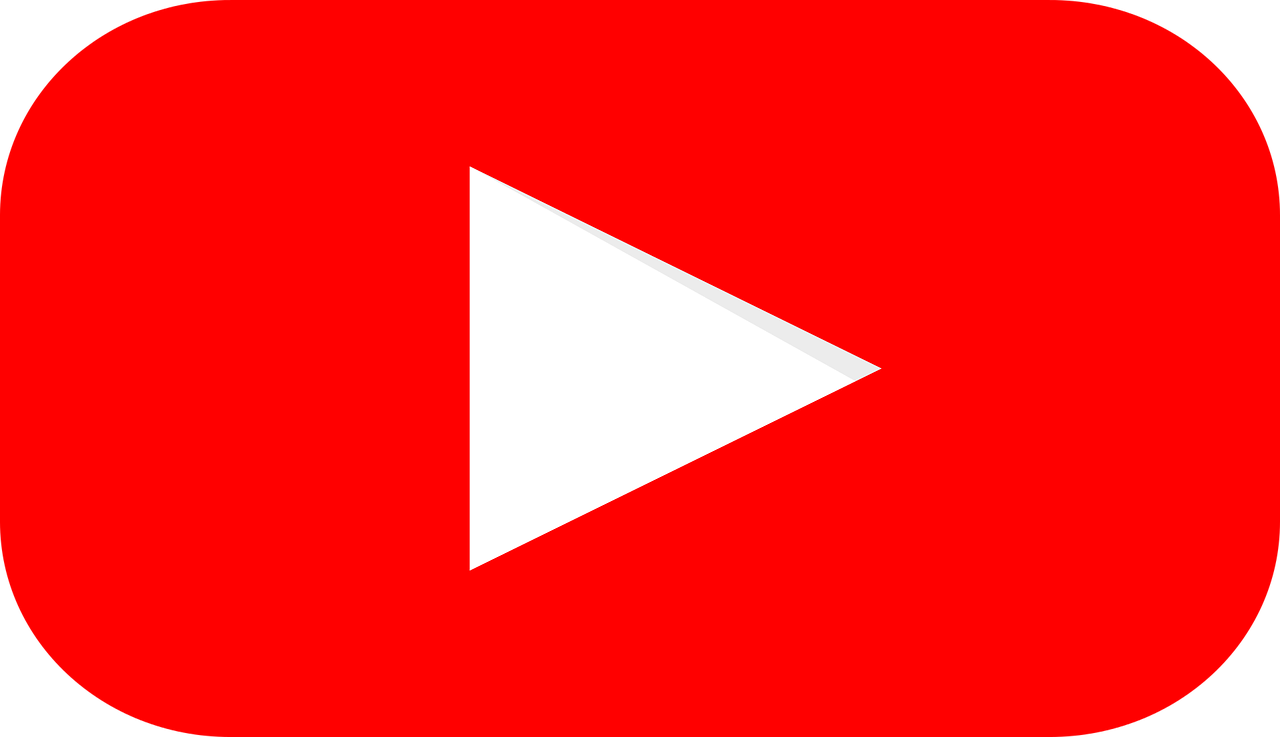 3
Presentar un trabajo en YouTube
Deben crear un guion. 
Hablar ante la cámara y exponer el contenido.  
Editar y montar el vídeo.
2. Análisis de redes sociales
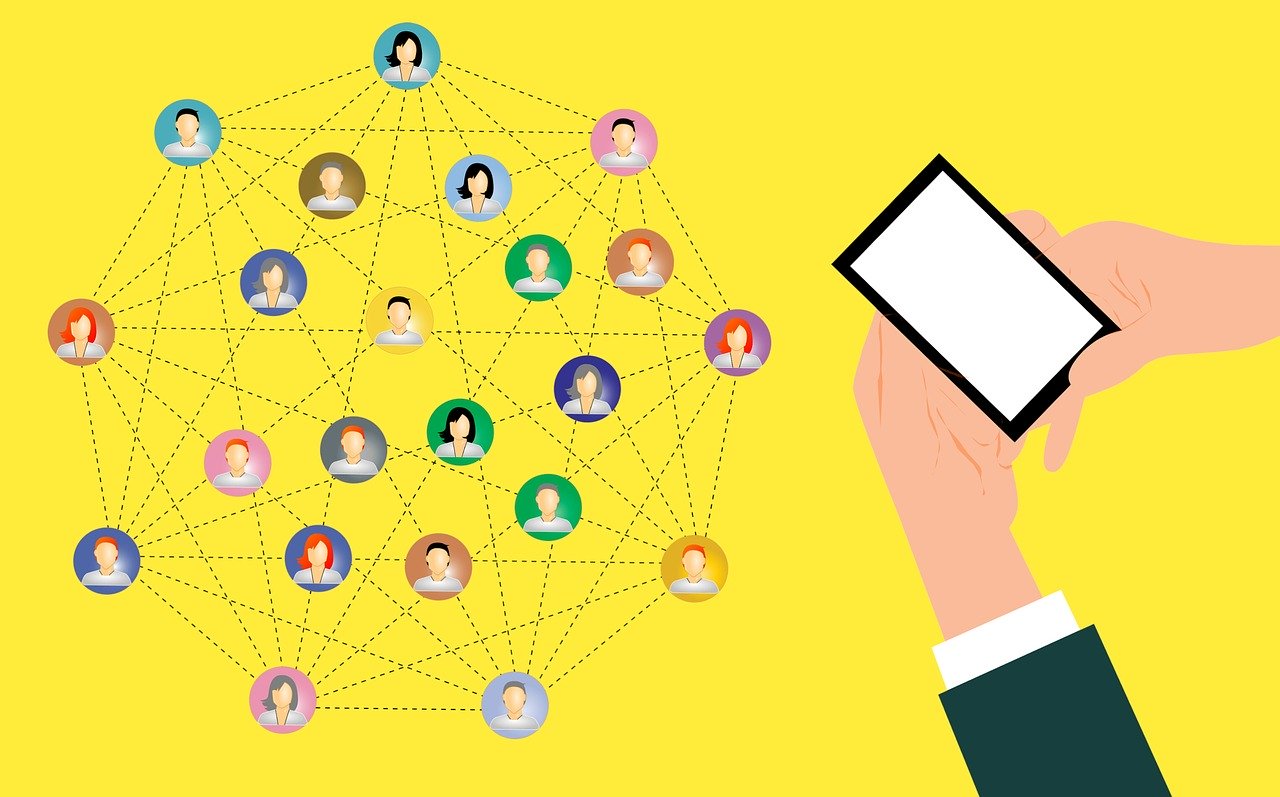 Fuente: Pixabay
Estrategias y creación
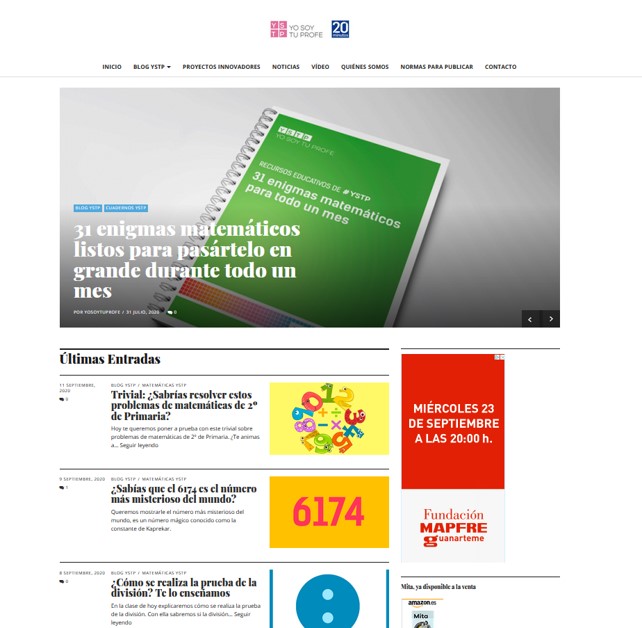 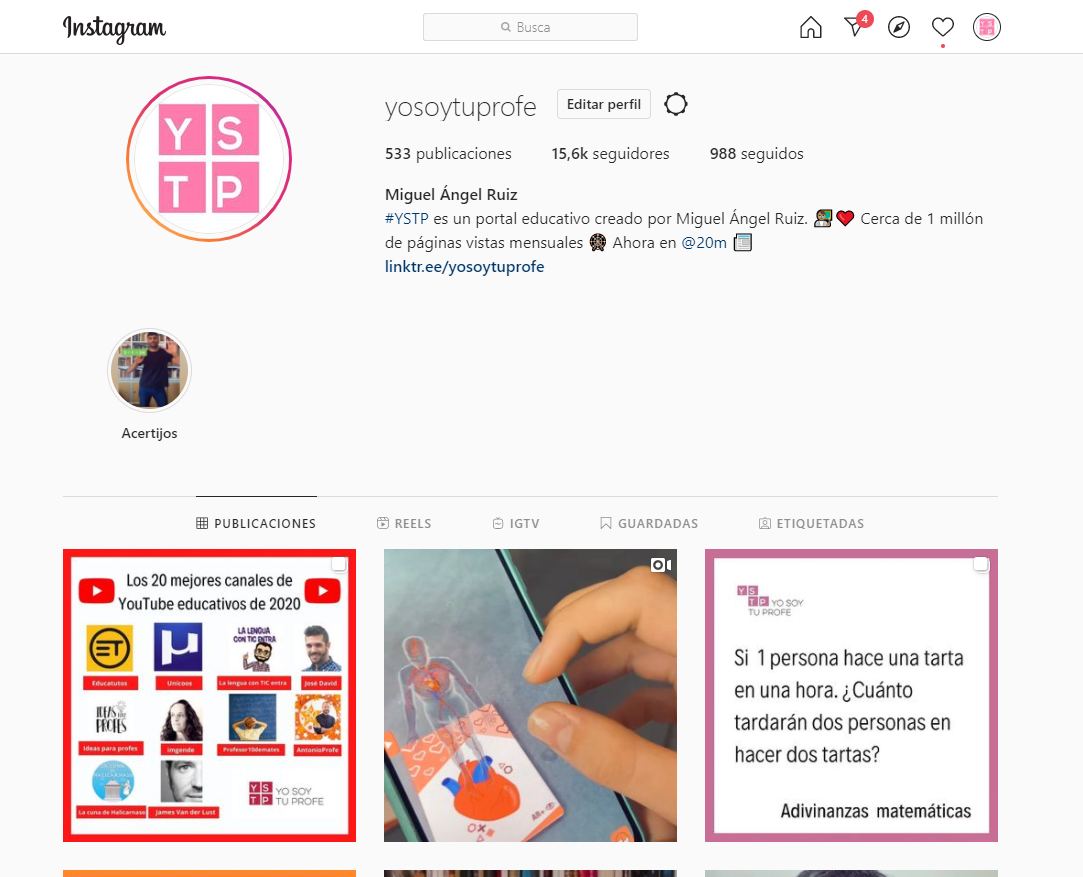 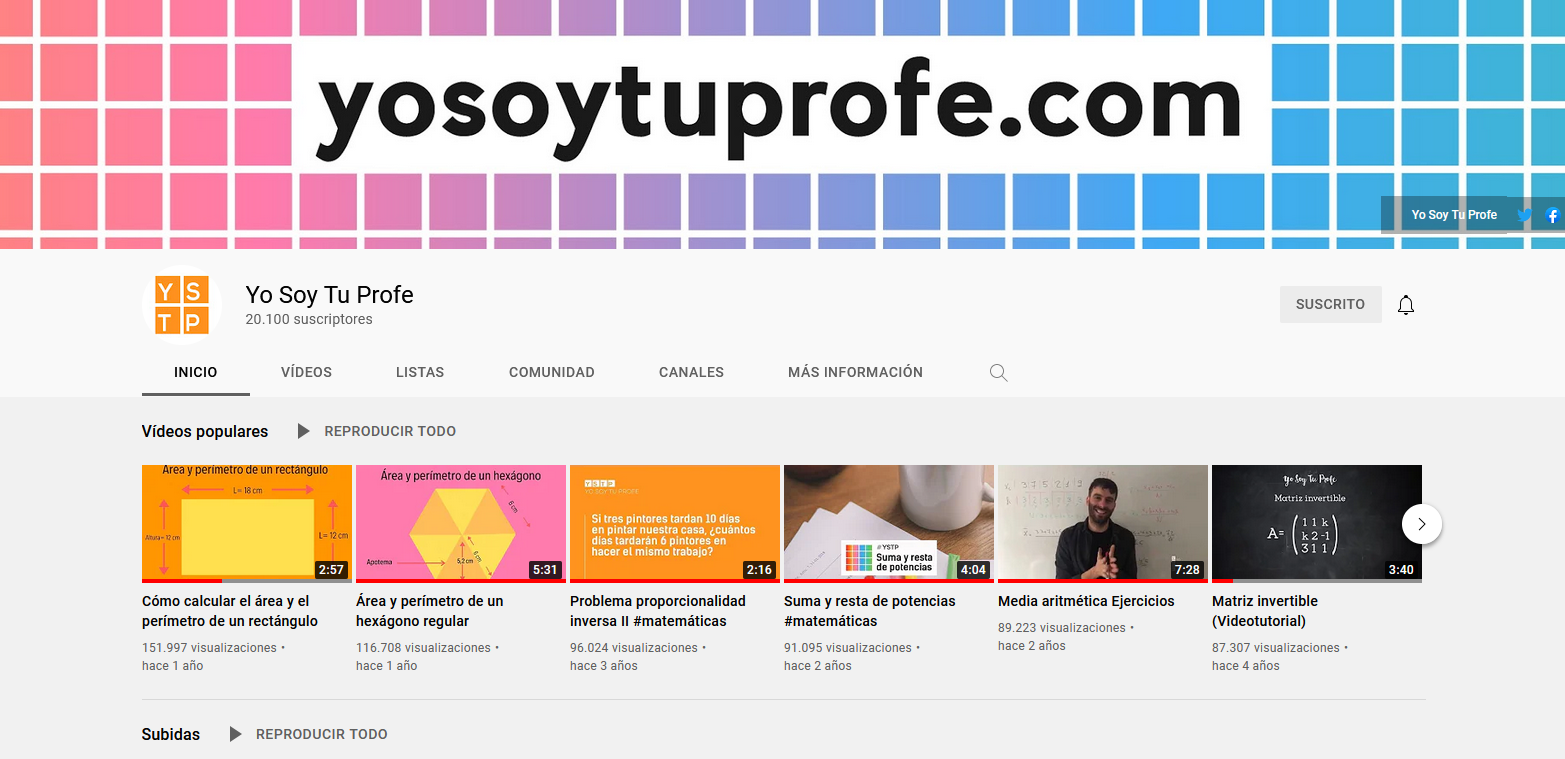 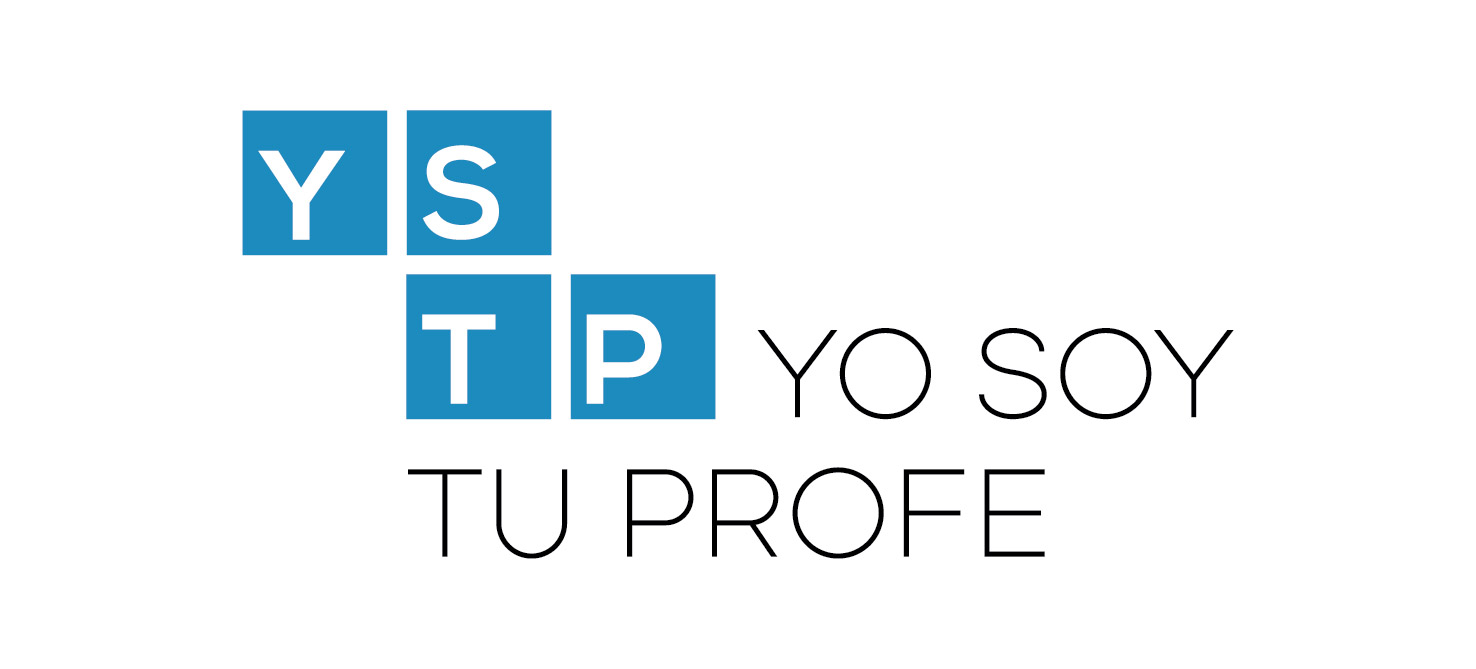 Cuentas de Twitter que podemos seguir
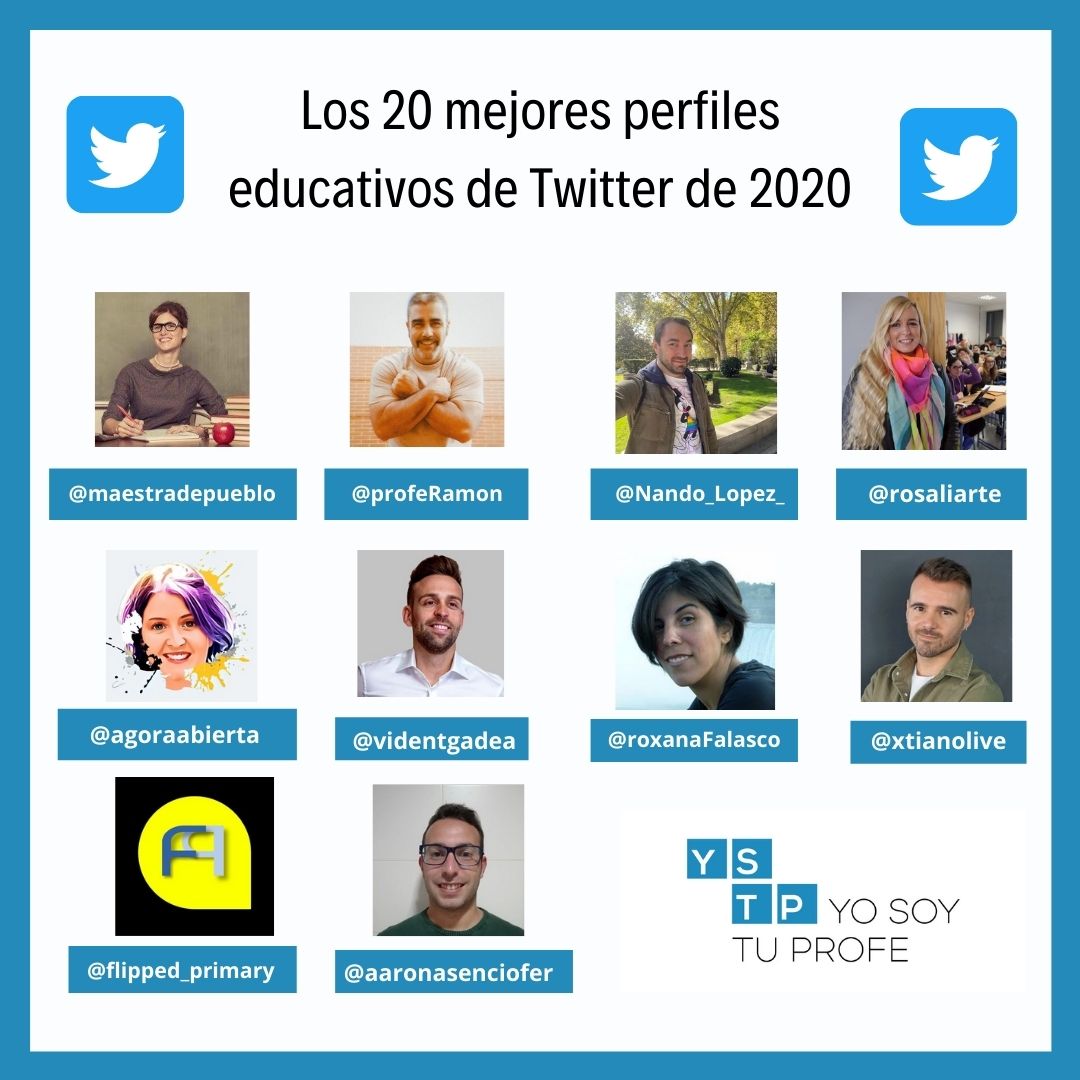 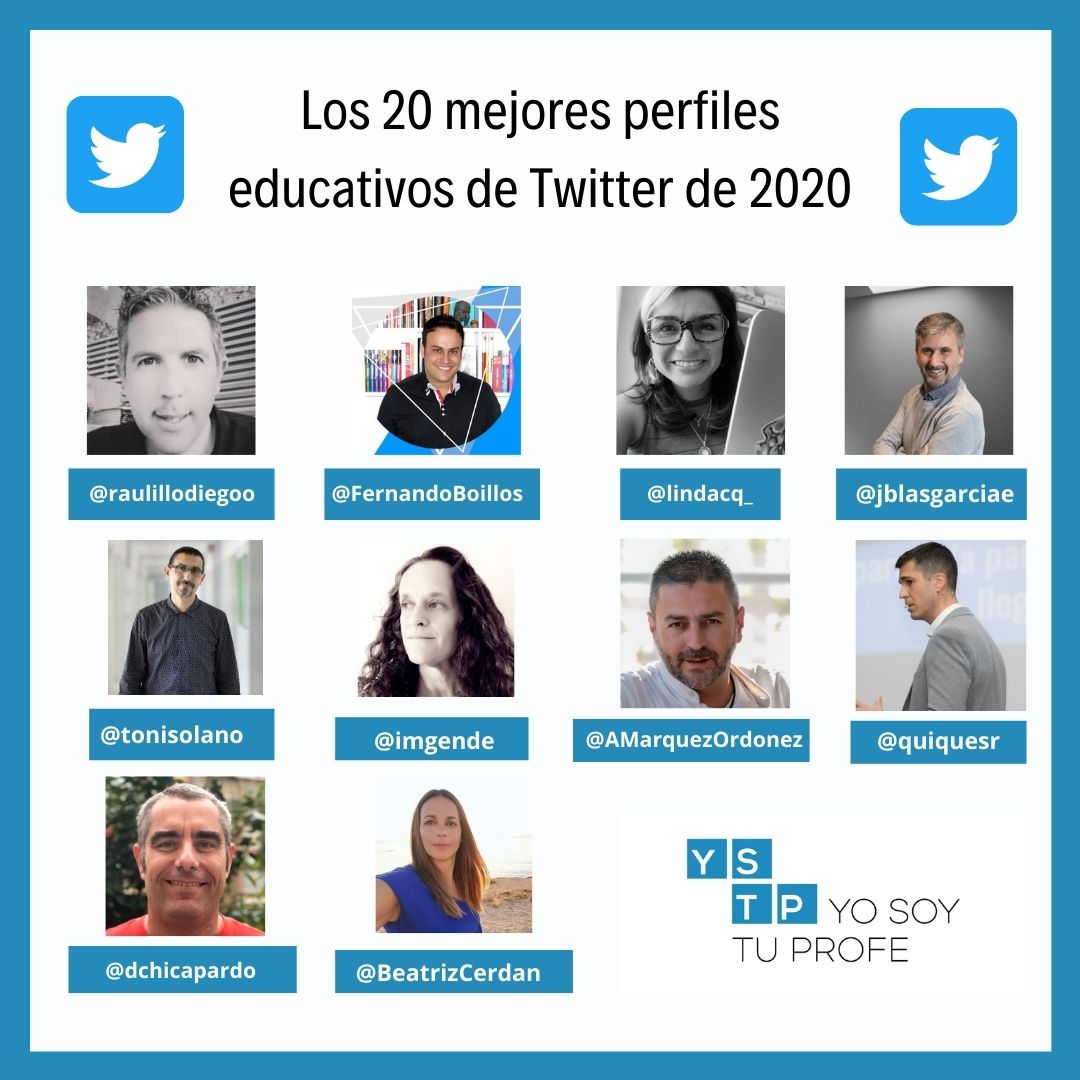 Fuente: Pixabay
Fuente: yosoytuprofe.com
Cuentas de Twitter que podemos seguir
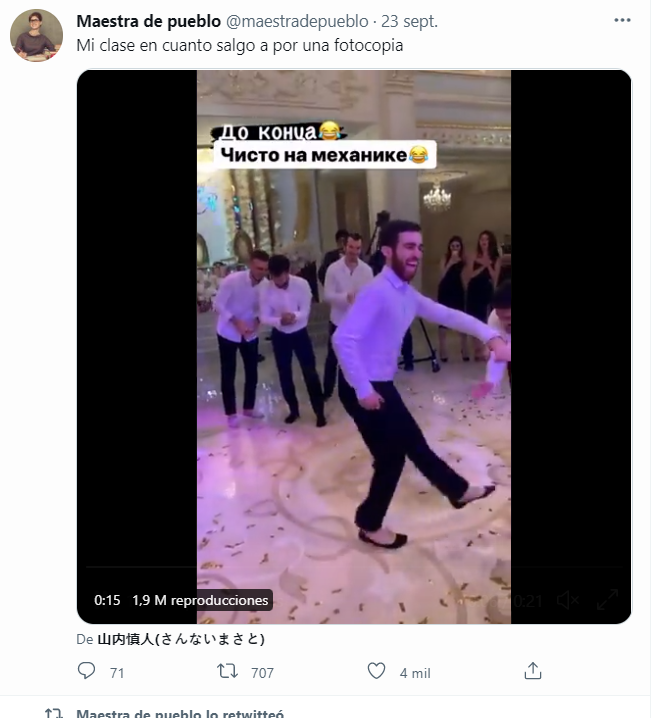 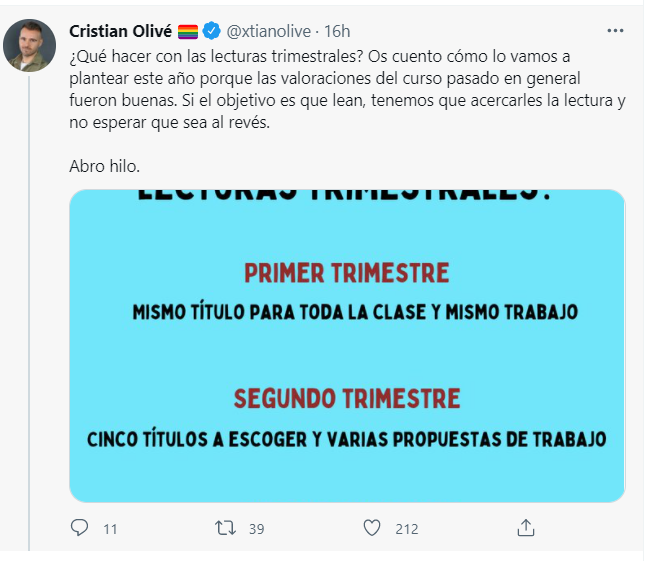 Fuente: @xtianolive
Fuente: @maestradepueblo
Cuentas de Instagram que podemos seguir
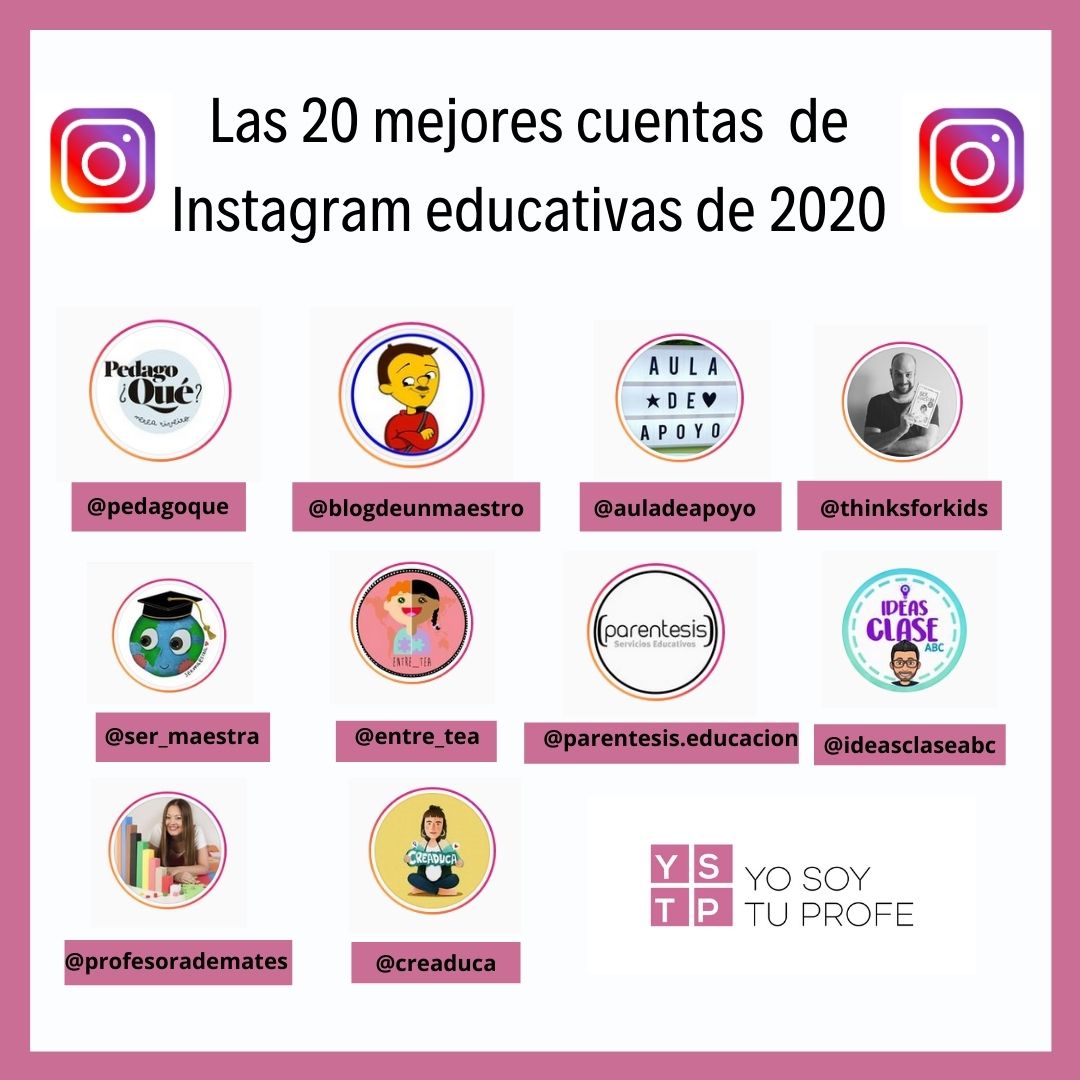 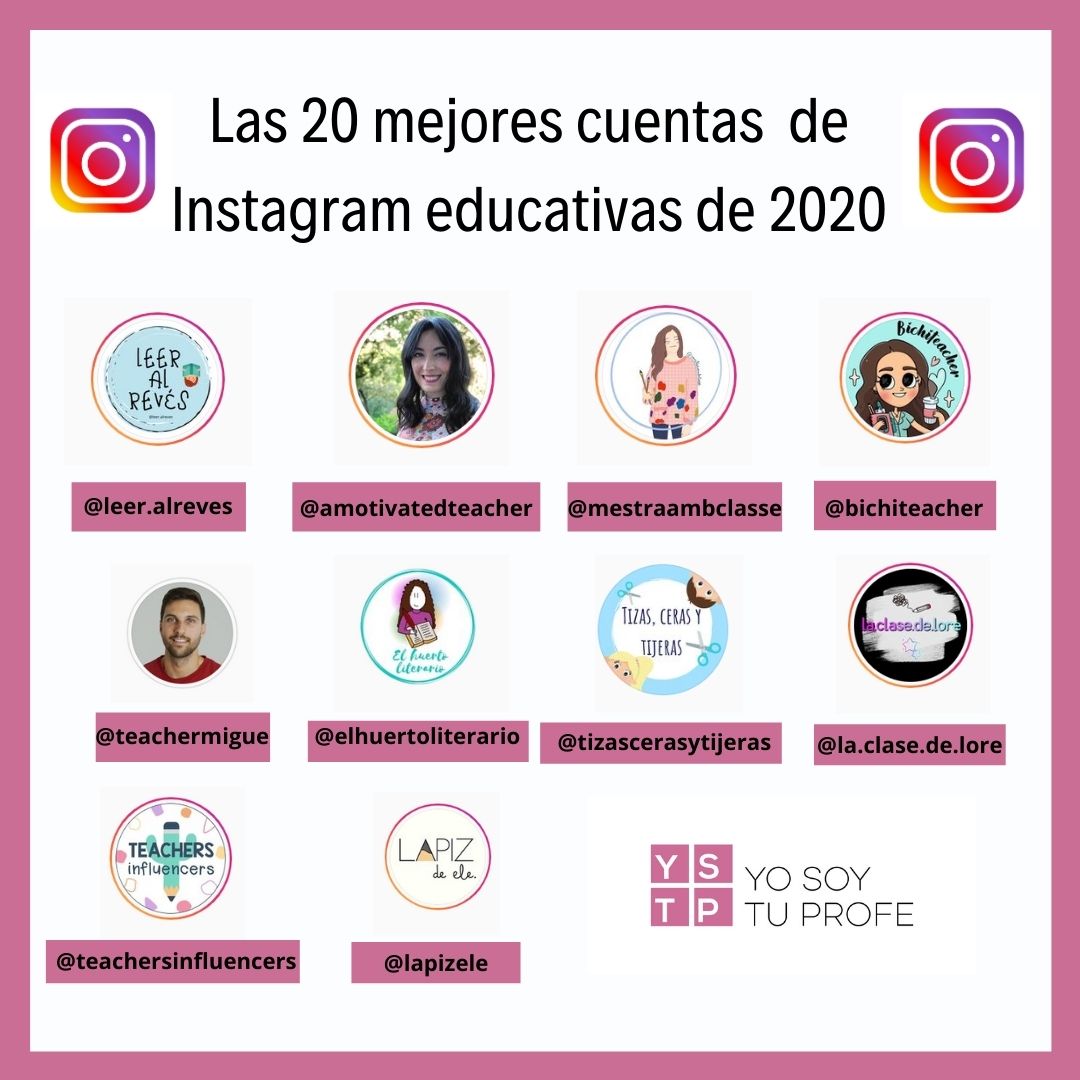 Fuente: yosoytuprofe.com
Cuentas de Instagram que podemos seguir
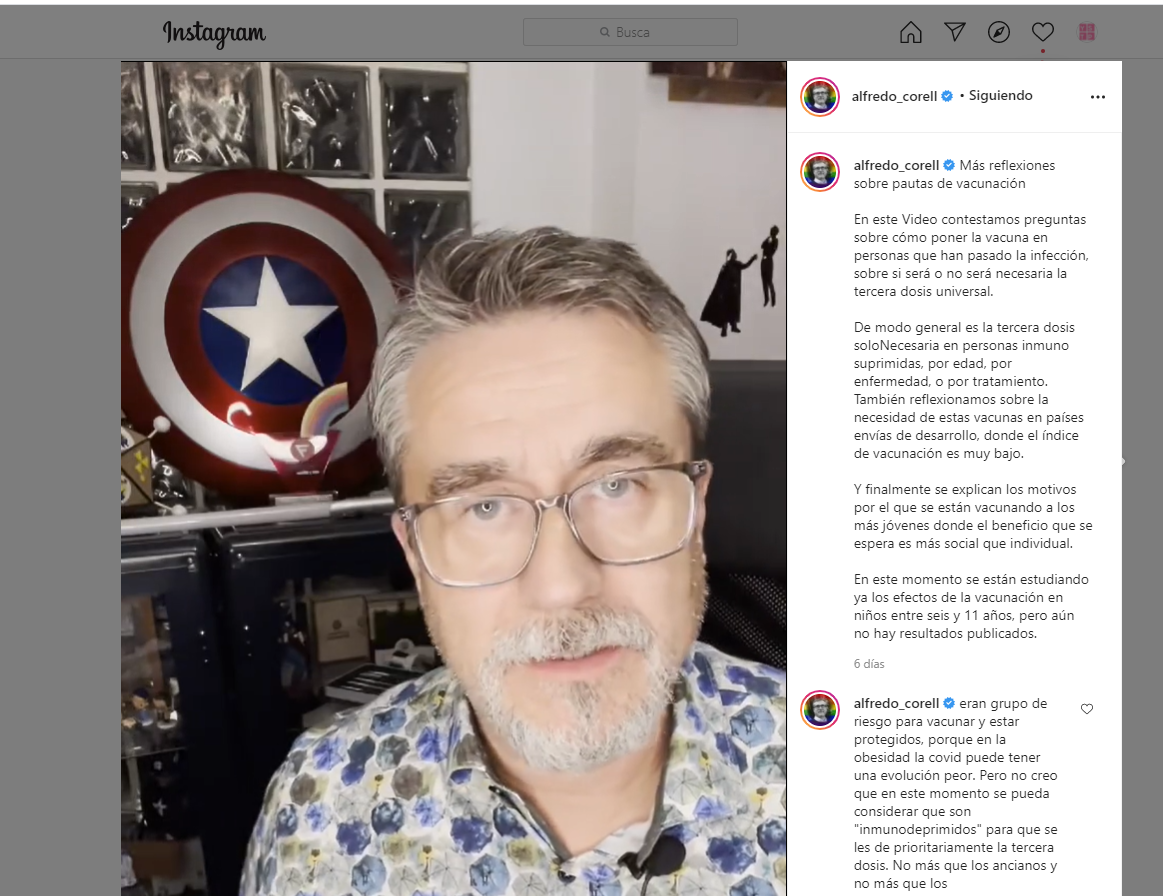 Fuente: @alfredo_corell
Cuentas de TikTok que podemos seguir
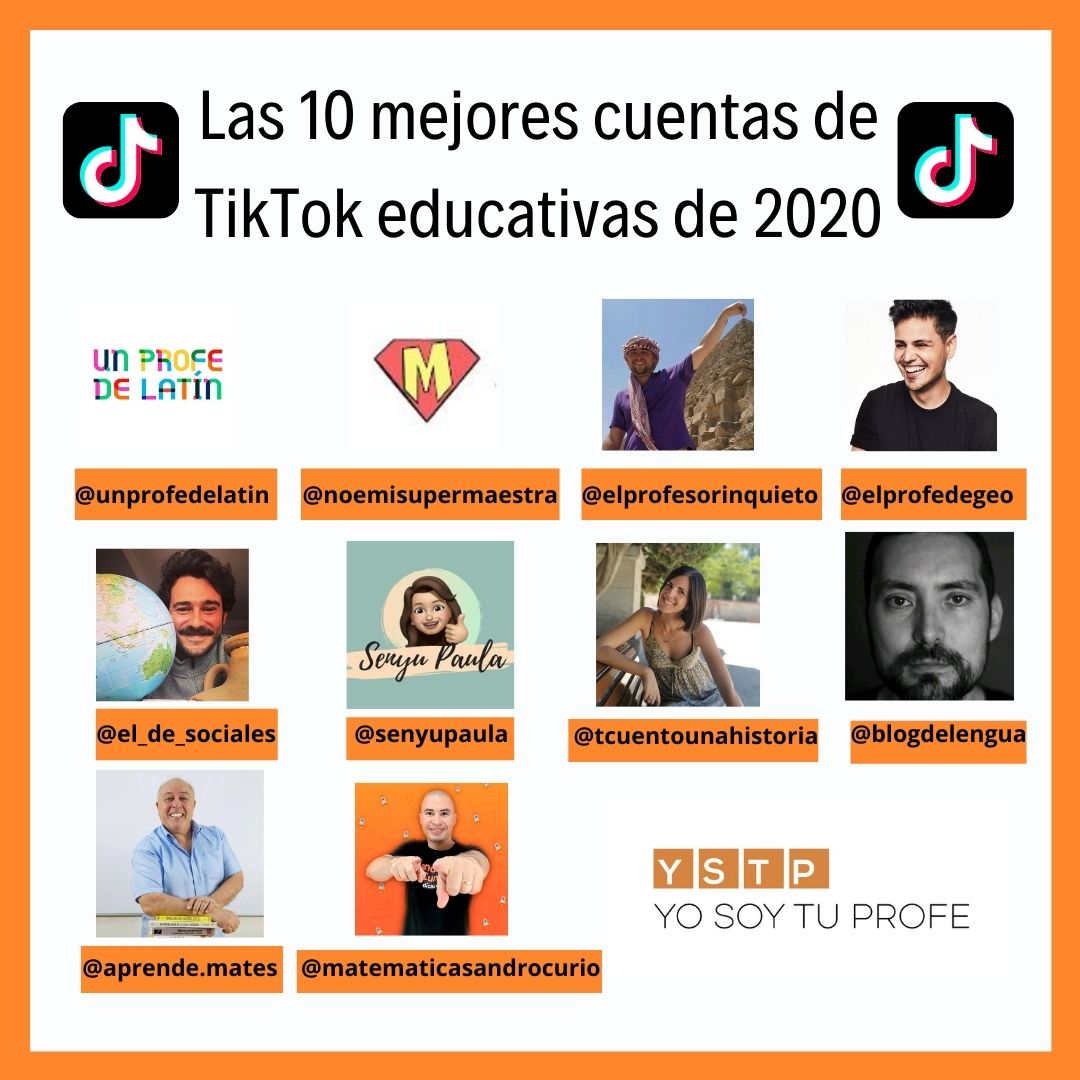 Fuente: yosoytuprofe.com
Cuentas de TikTok que podemos seguir
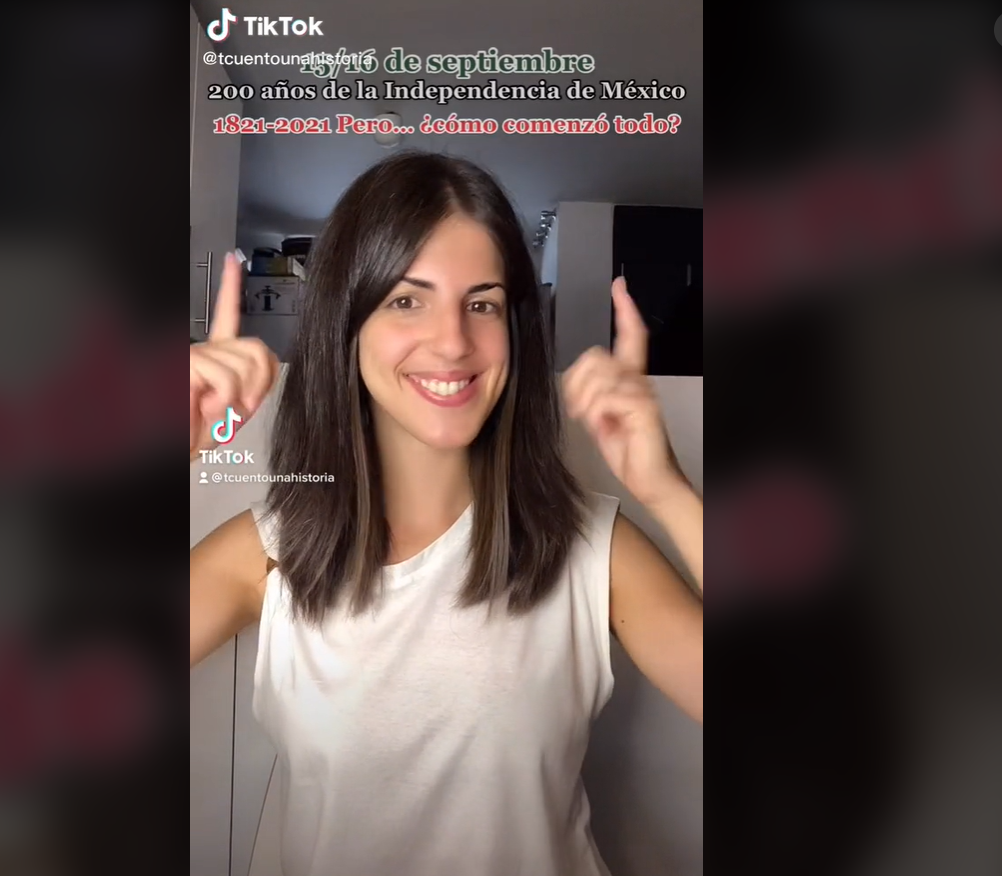 Fuente: @tcuentounahistoria
¿Con qué red social te quedarías?
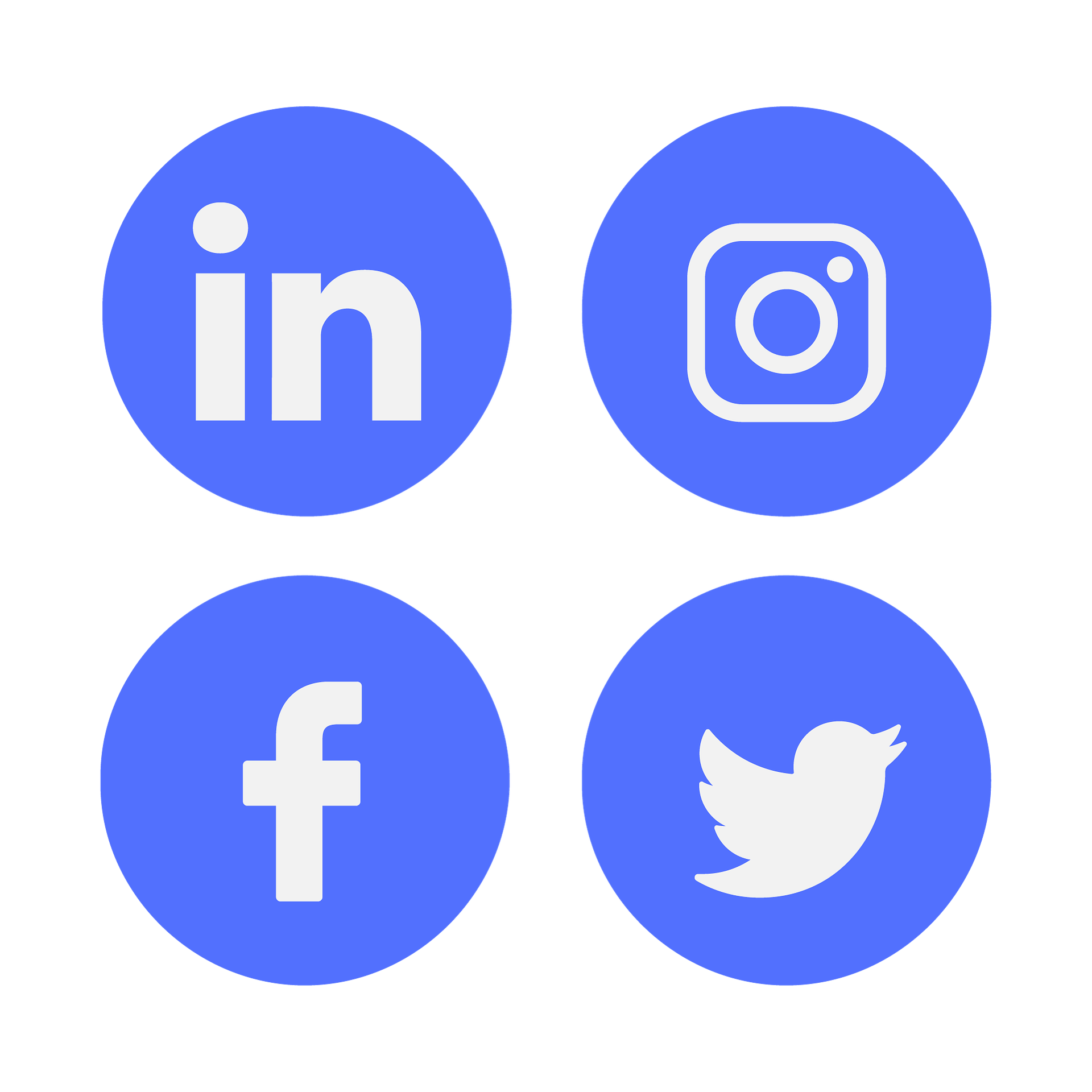 Fuente: Pixabay
3. Construye tu propio entorno profesional
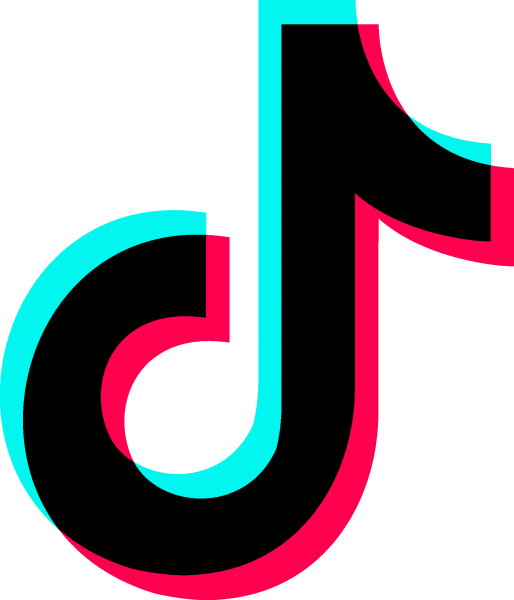 Fuente: Pixabay
¿Te animas a crear tu propio perfil?
Instagram
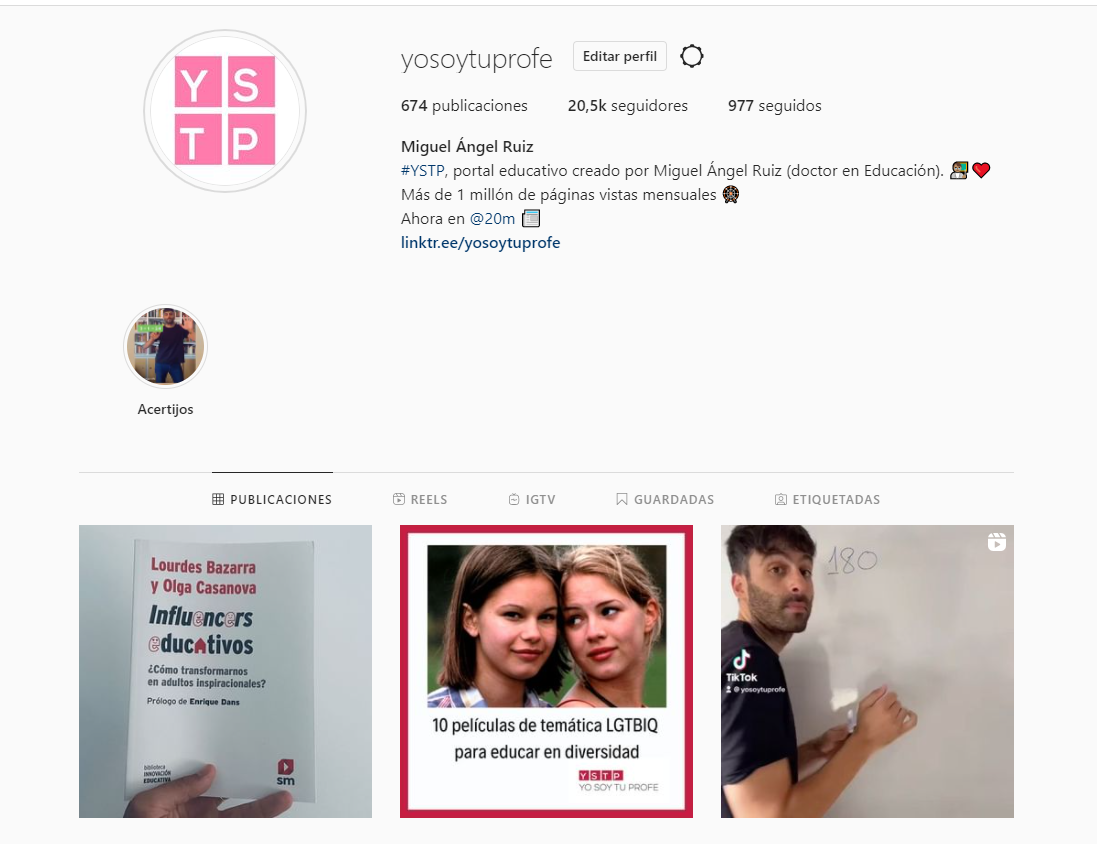 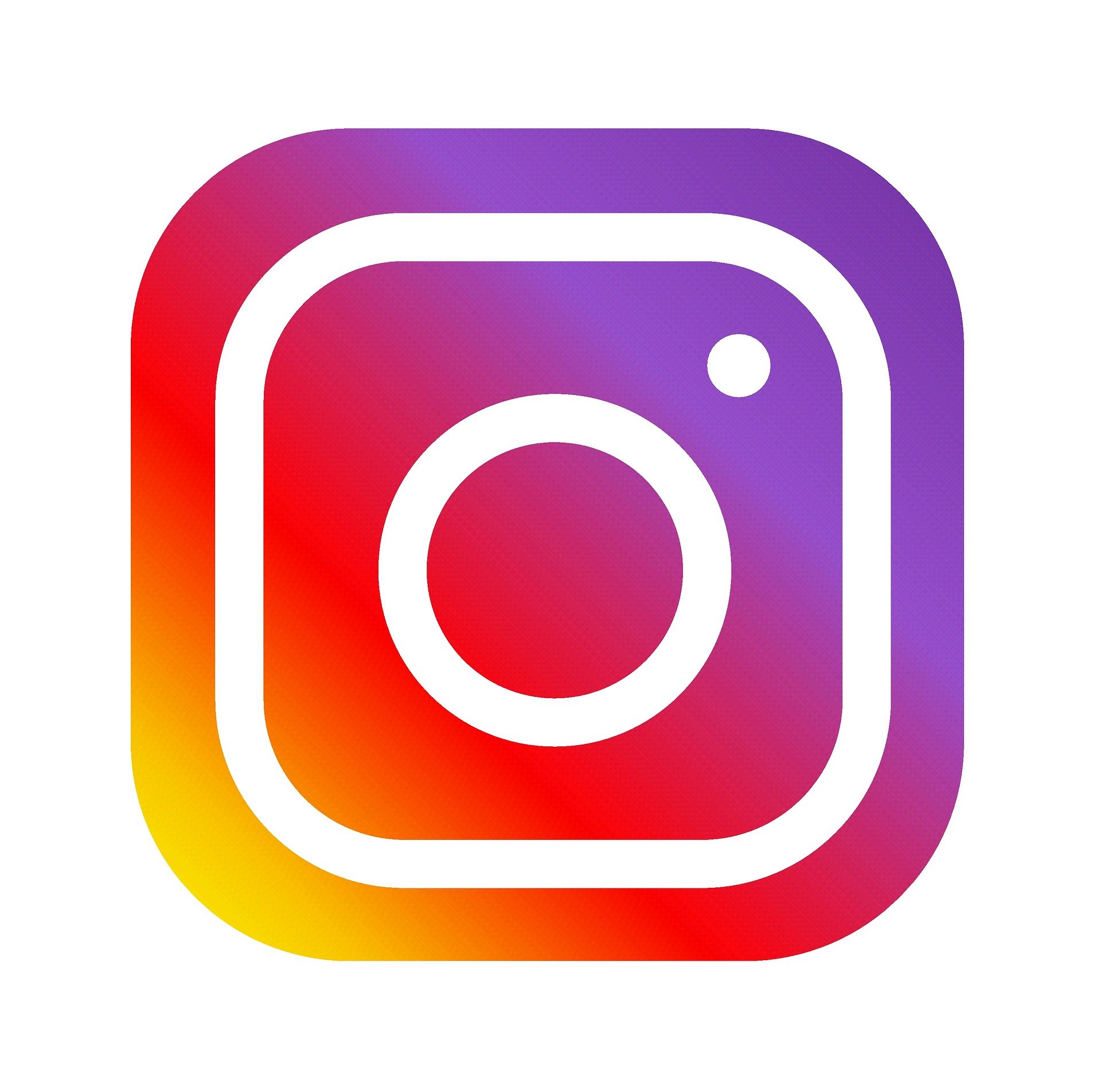 Fuente: Pixabay
TIKTOK
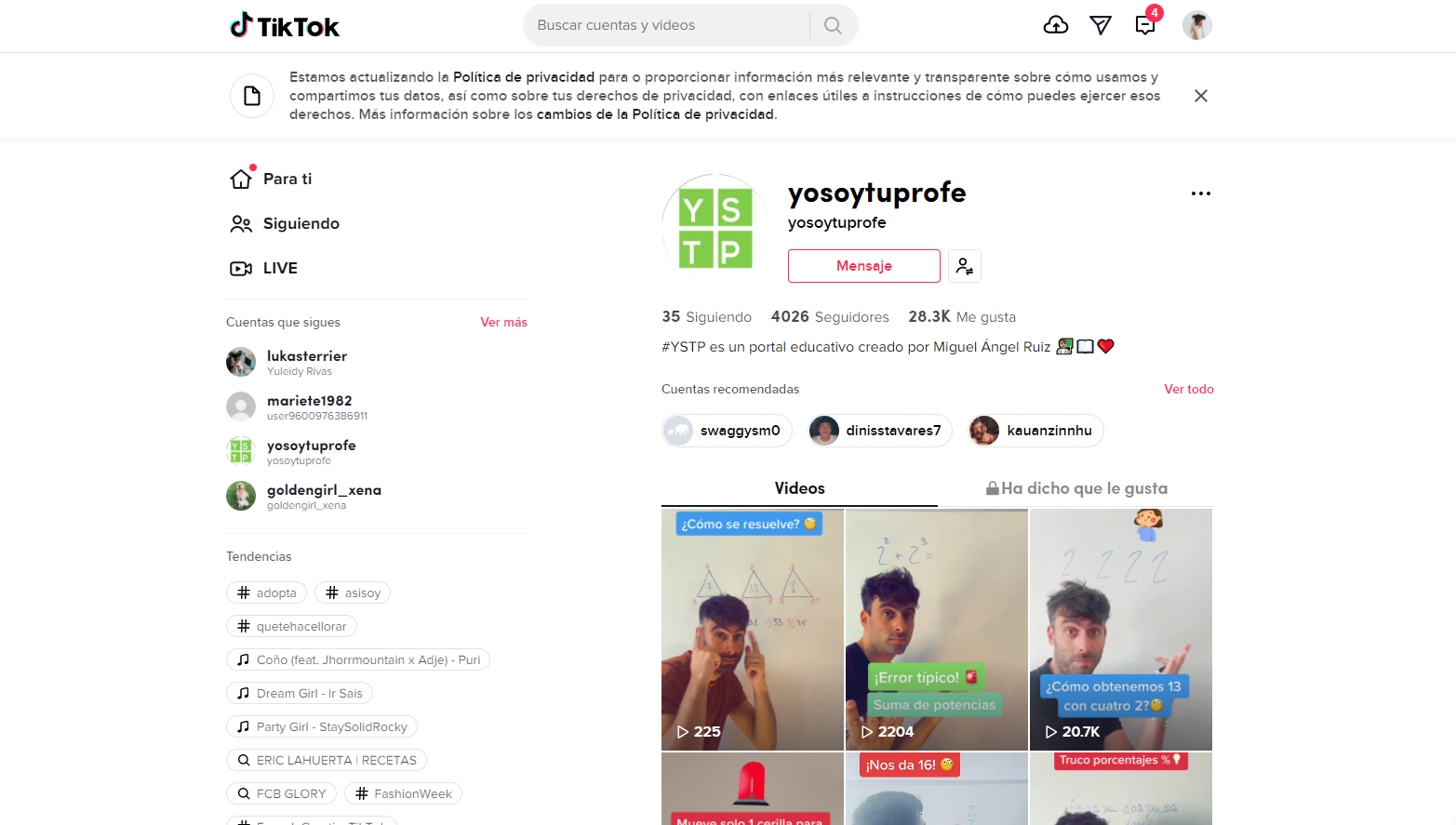 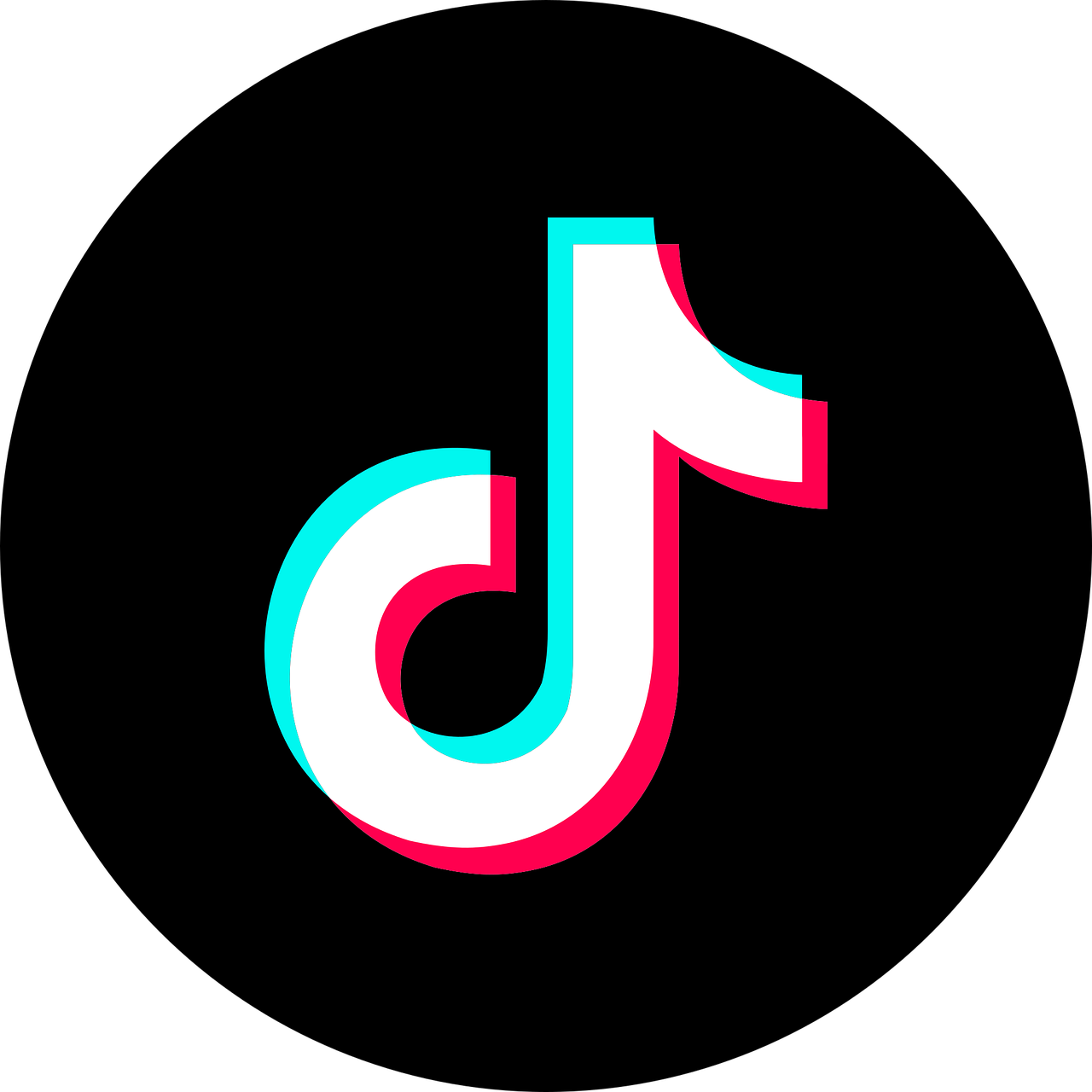 Fuente: Pixabay
YouTube
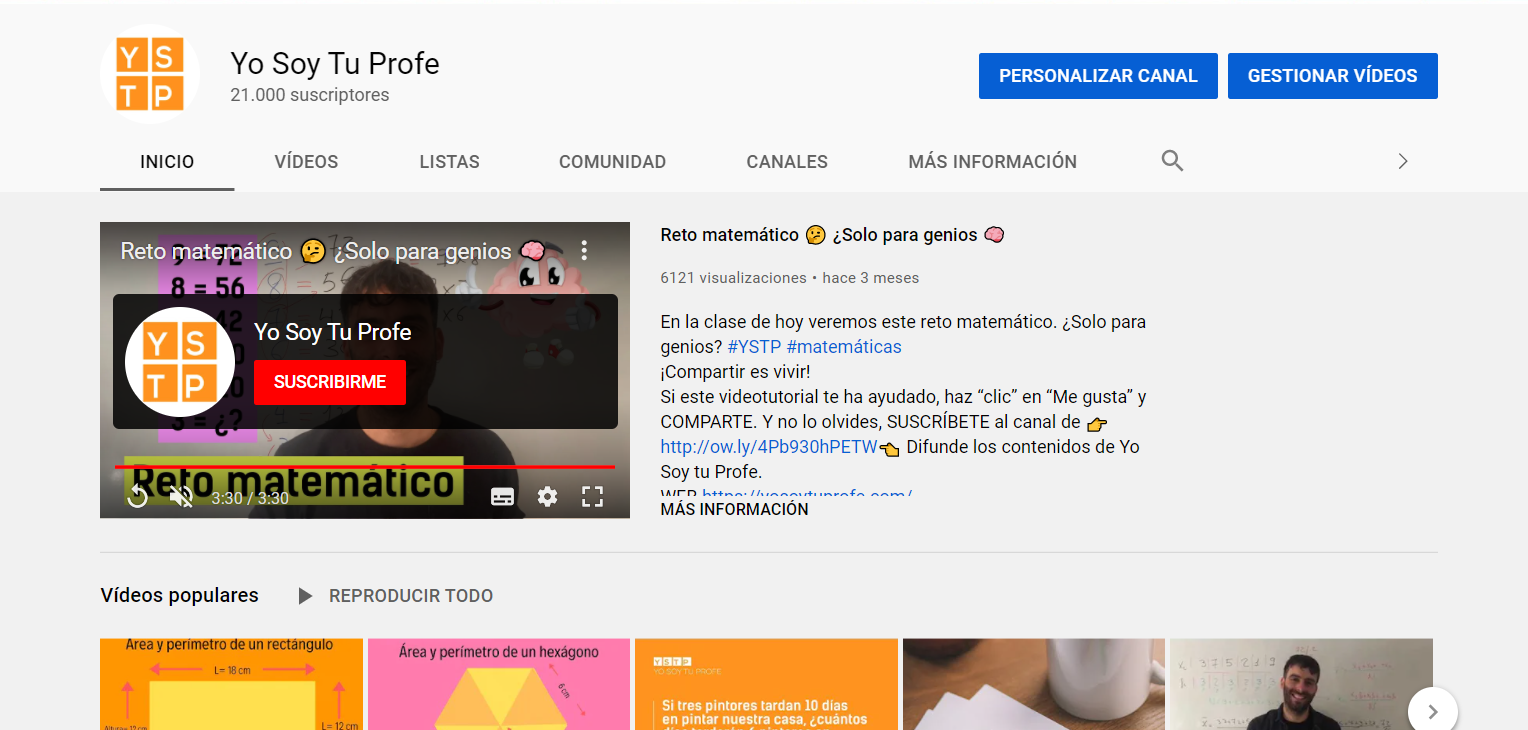 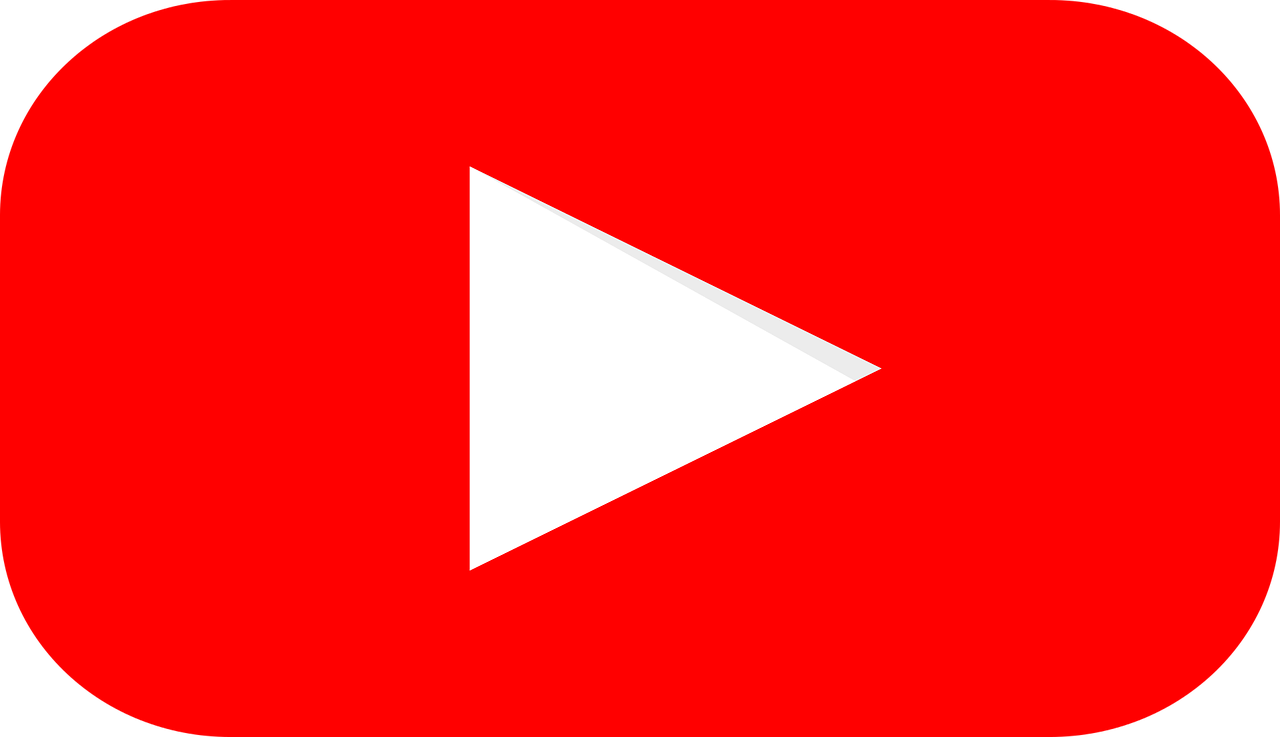 Fuente: Pixabay
Twitch
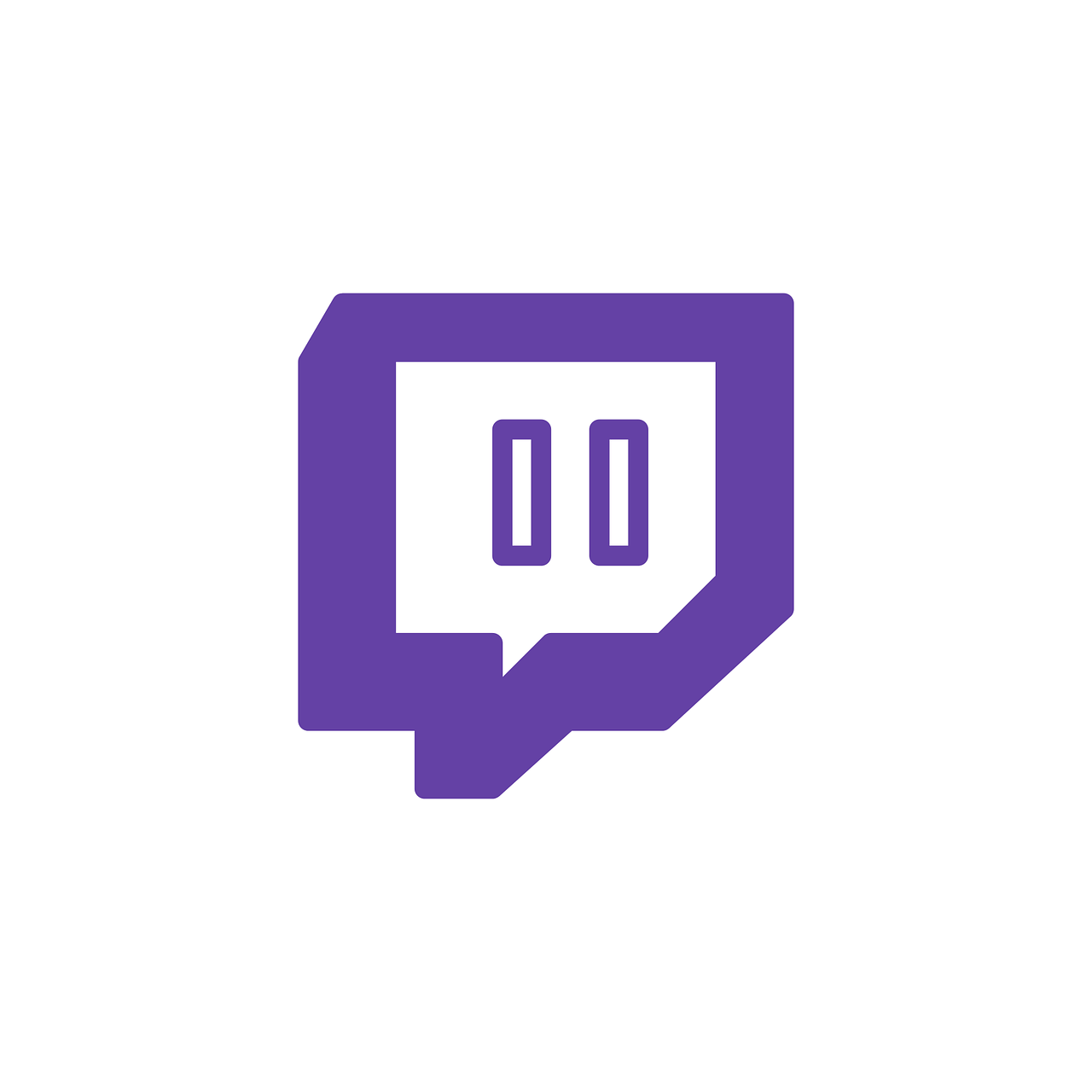 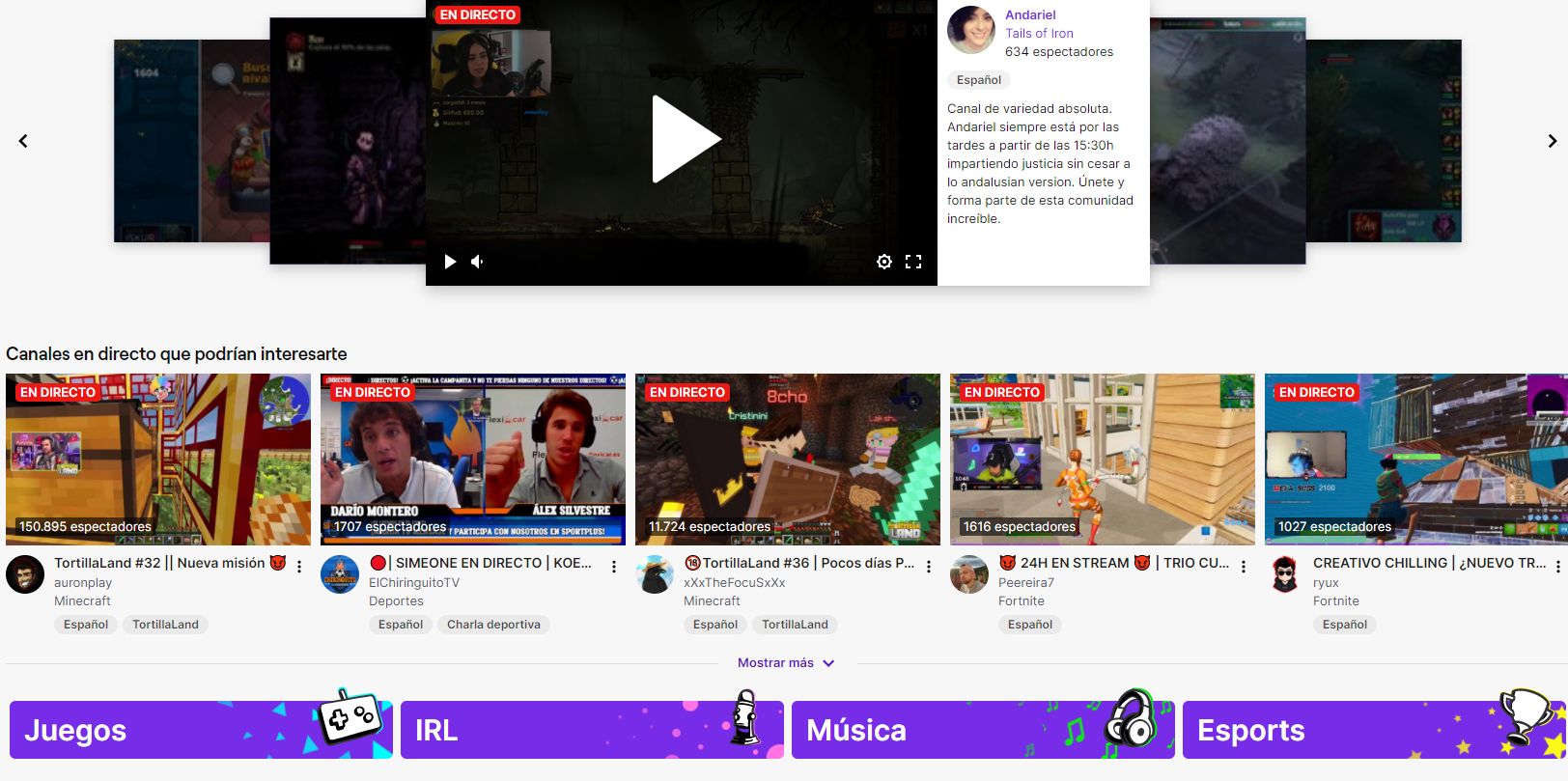 ¿Alguna pregunta?
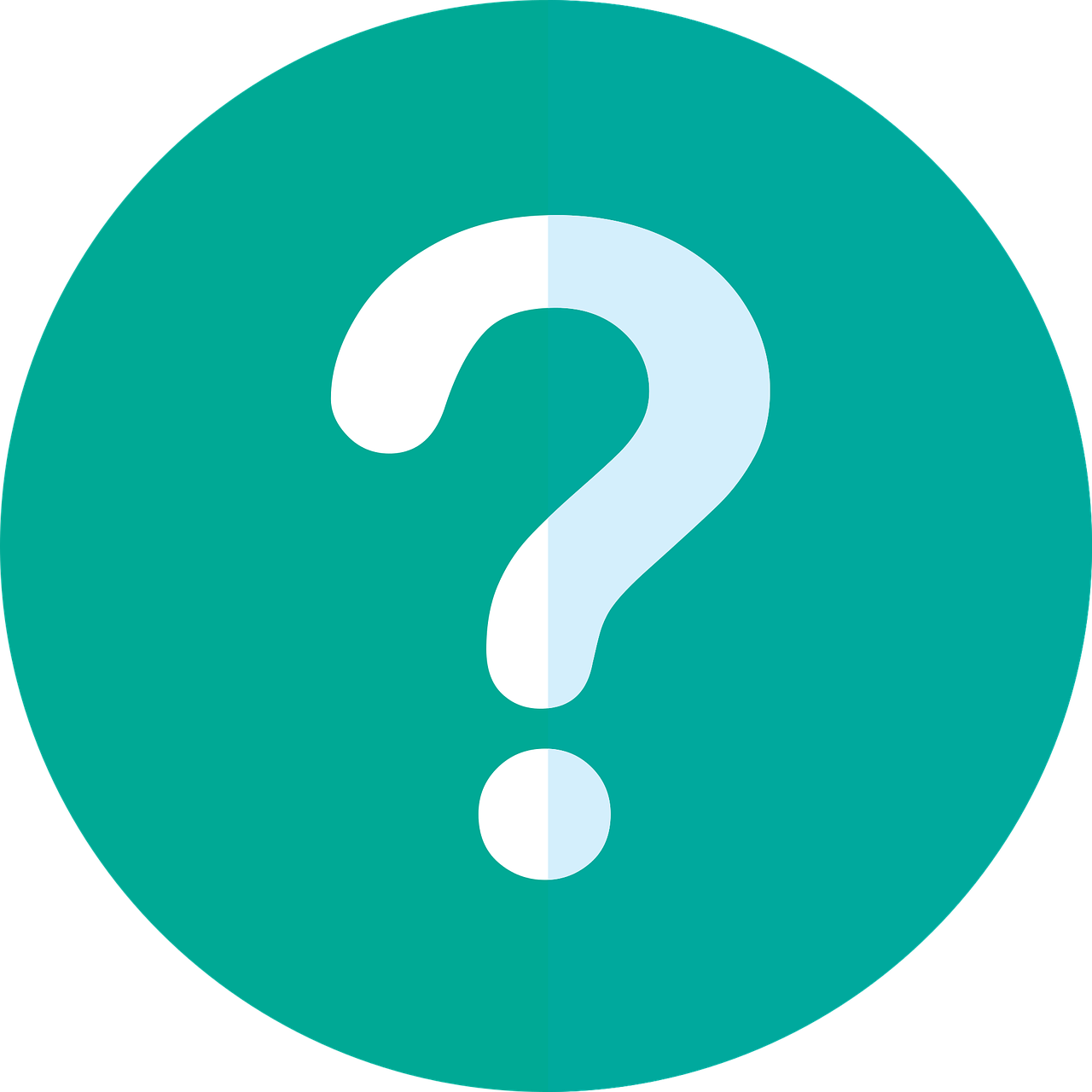 Fuente: Pixabay
¡Muchas gracias!
#WEBINARSUNIA 
@UNIAINNOVA @UNIAUNIVERSIDAD
Créditos
Presentación diseñada a partir de plantilla adaptada de Slidesgo, con iconos de Flaticon e imágenes e infografías de Freepik y Pixabay.
Fuentes usadas: Arial 
Colores usados:
#434343
#999999
#d6d64d
#93c01f
#f6ff87
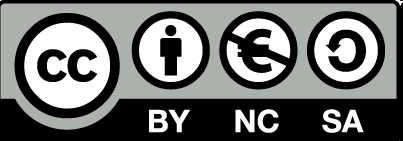 Contenido publicado bajo licencia Creative Commons: Reconocimiento-NoComercial-SinObraDerivada 4.0 Internacional (CC BY-NC-ND 4.0)